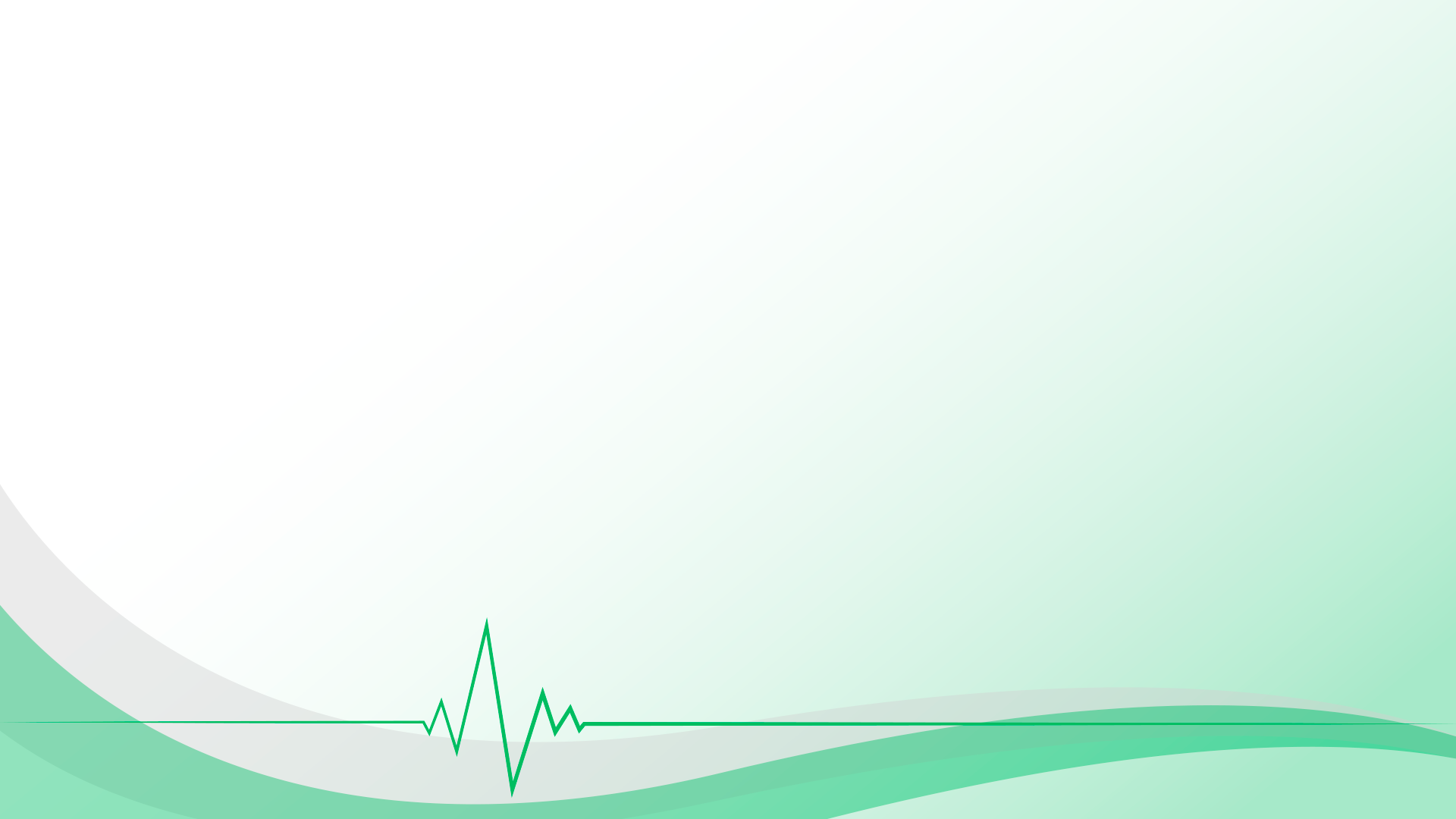 Ніжин Медичний
Система електронної реєстрації для отримання медичних послуг
Система електронної реєстрації для отримання медичних послуг «Ніжин Медичний» була розроблена за кошти Європейського Союзу та Програми розвитку ООН в Україні, за підтримки Ніжинської міської ради

Розробники системи: Кафедра програмної інженерії ЧДТУ та компанії MaxProject.
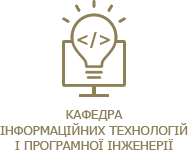 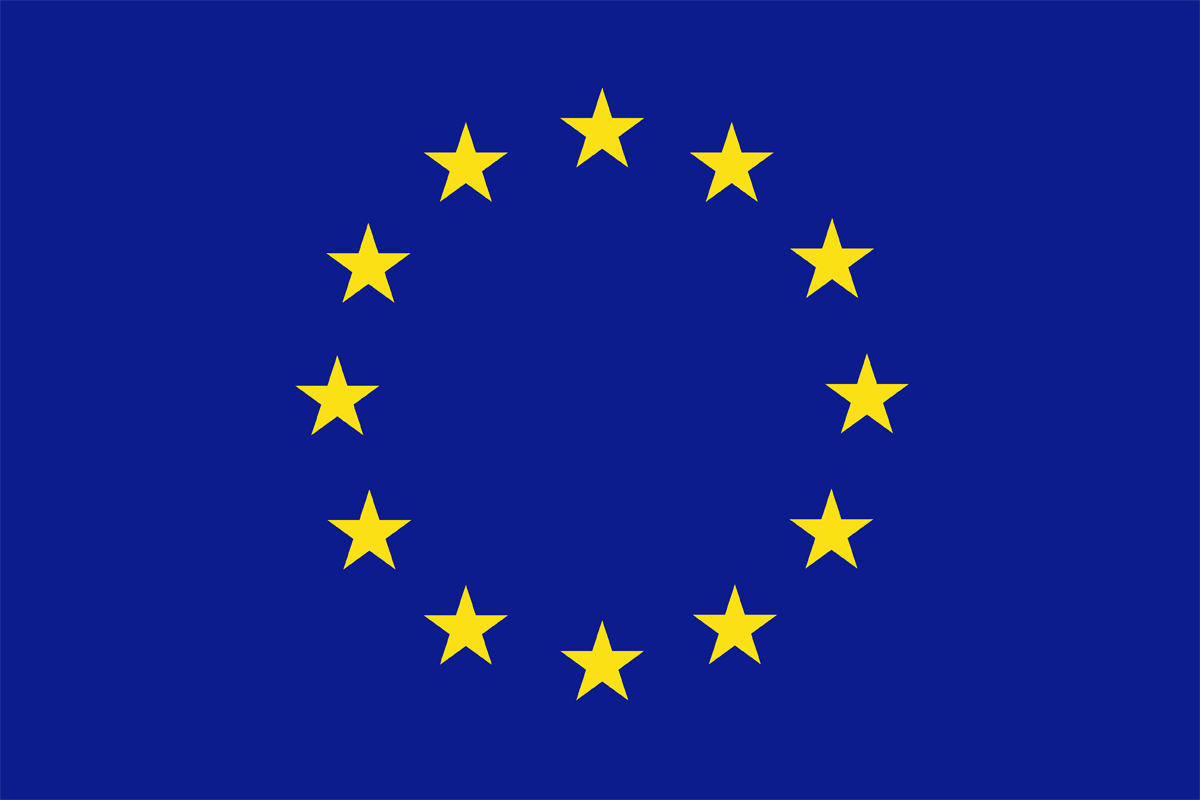 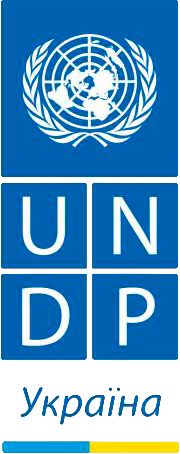 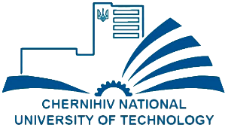 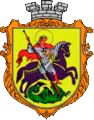 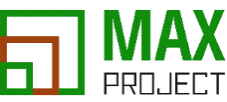 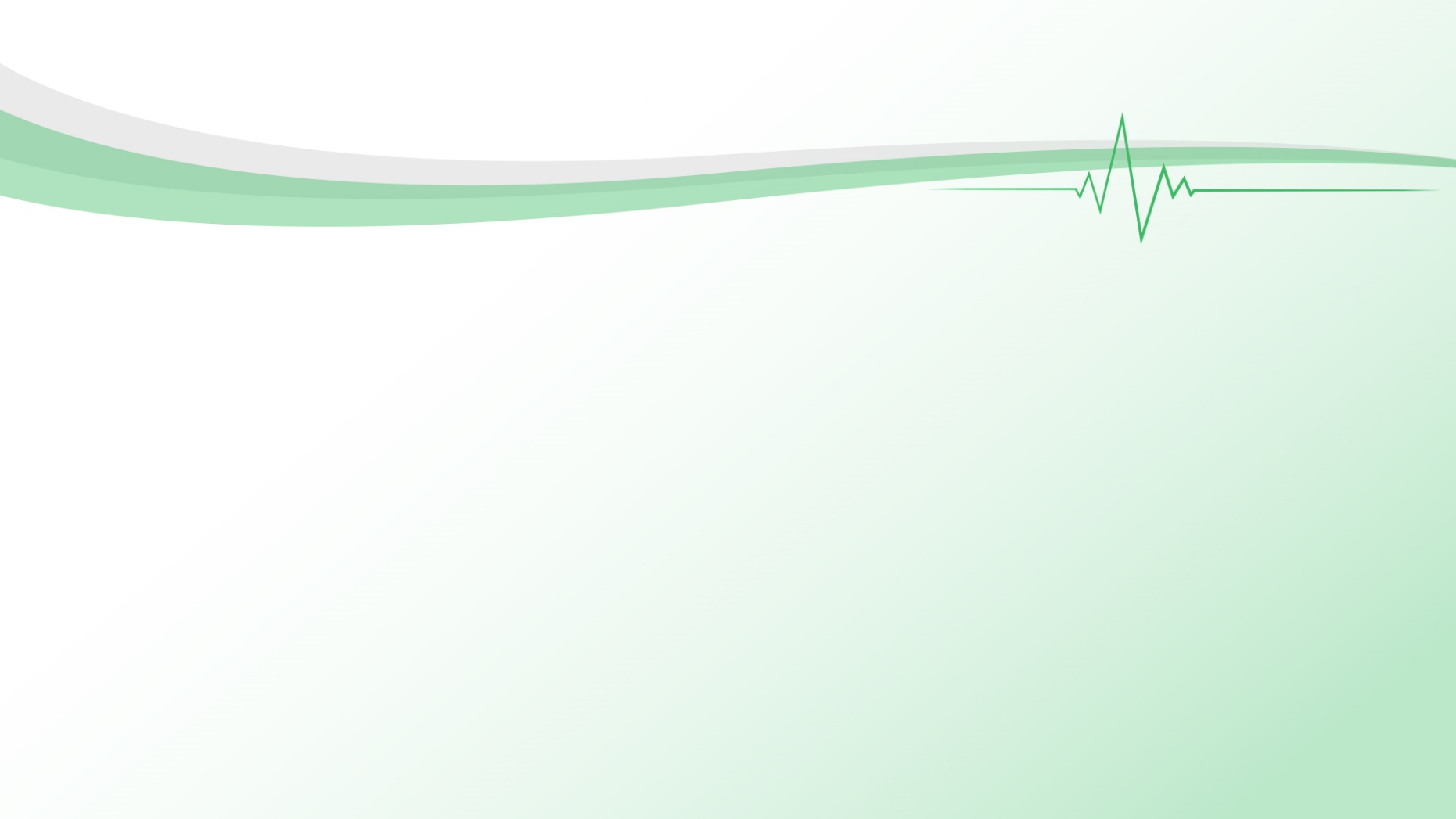 Головна сторінка порталу
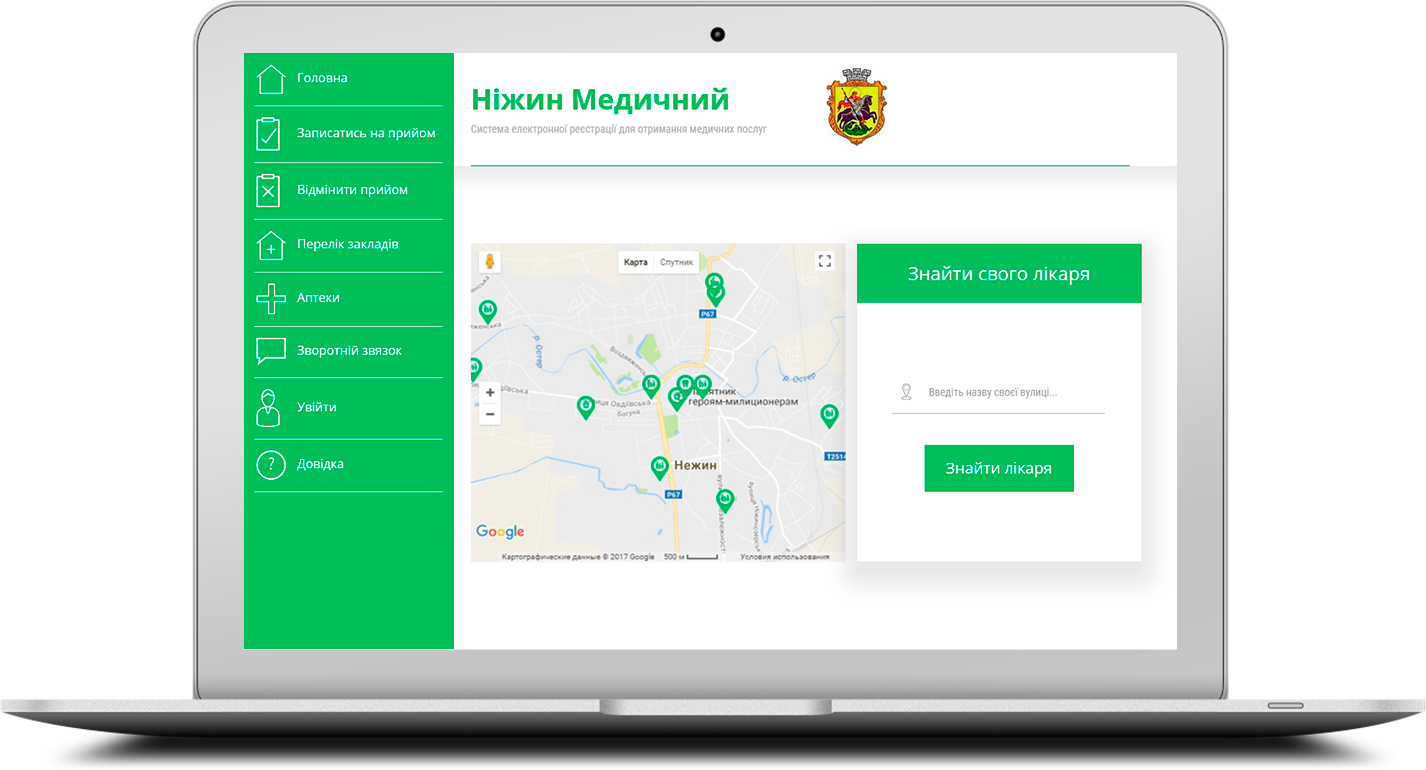 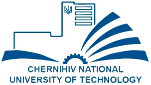 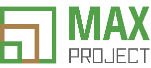 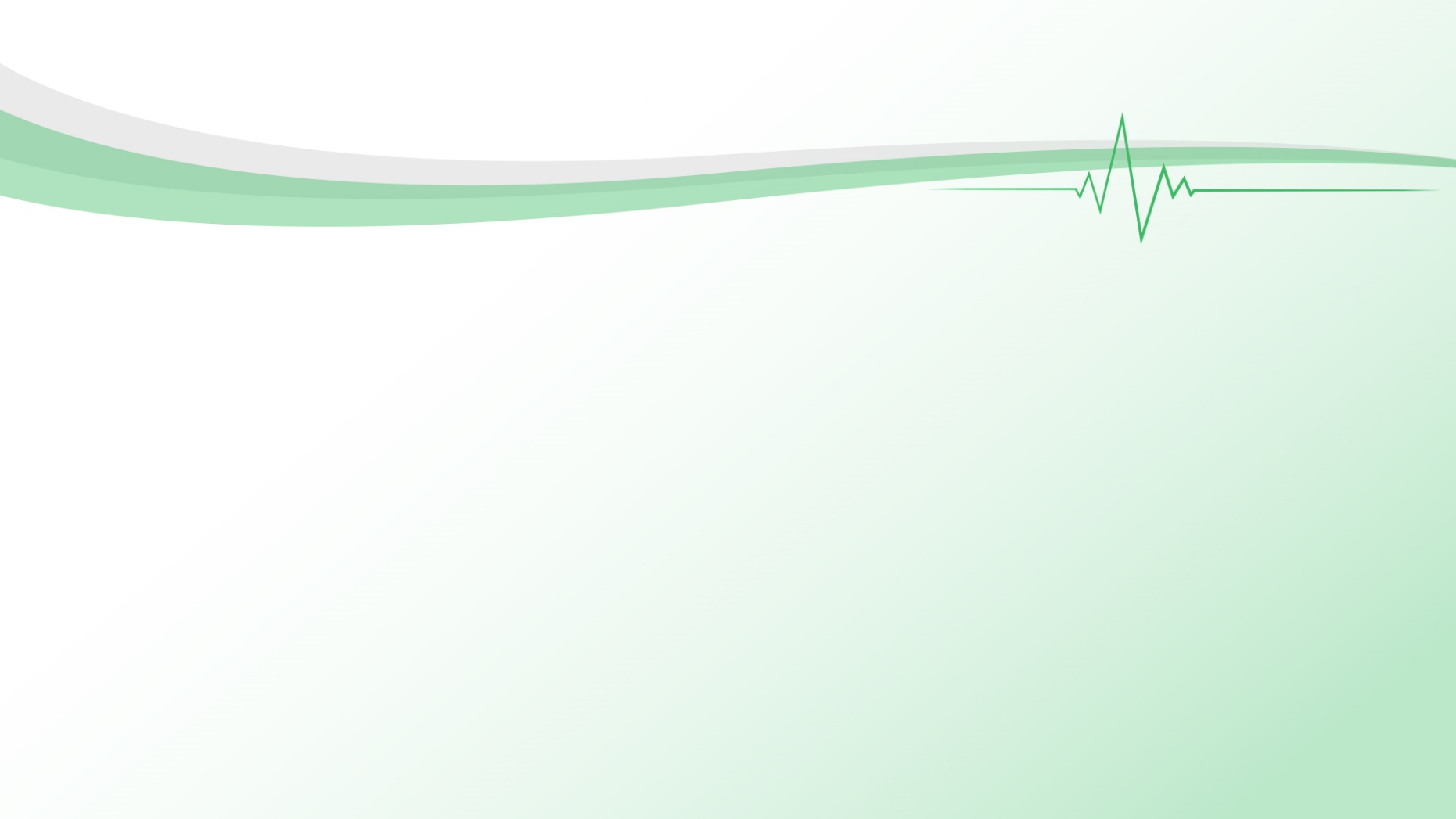 Пошук амбулаторії за вулицею пацієнта
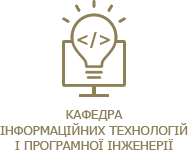 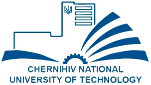 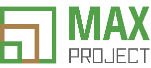 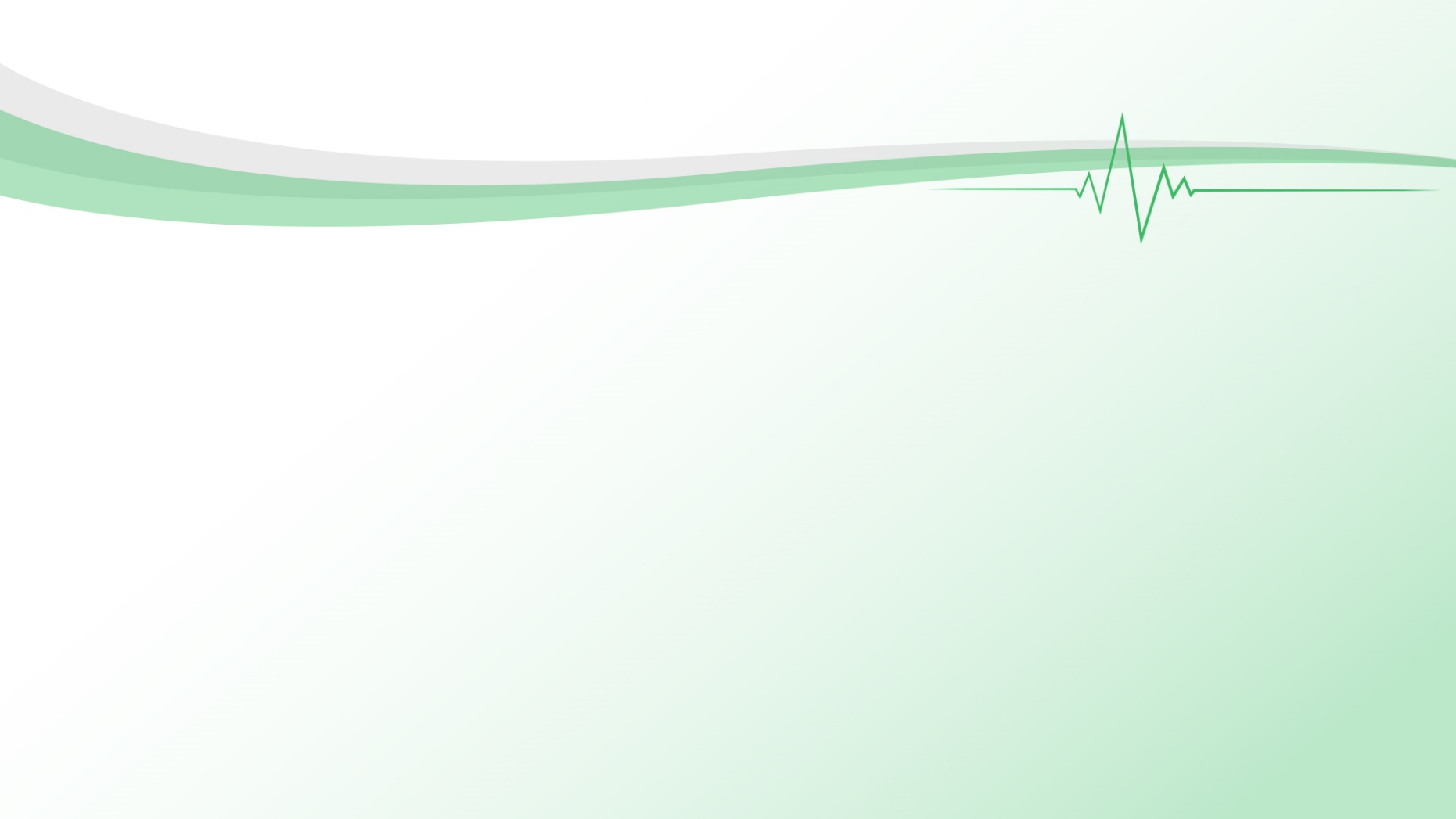 Сторінка медичного закладу
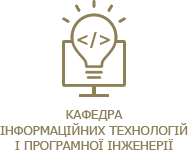 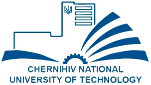 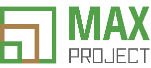 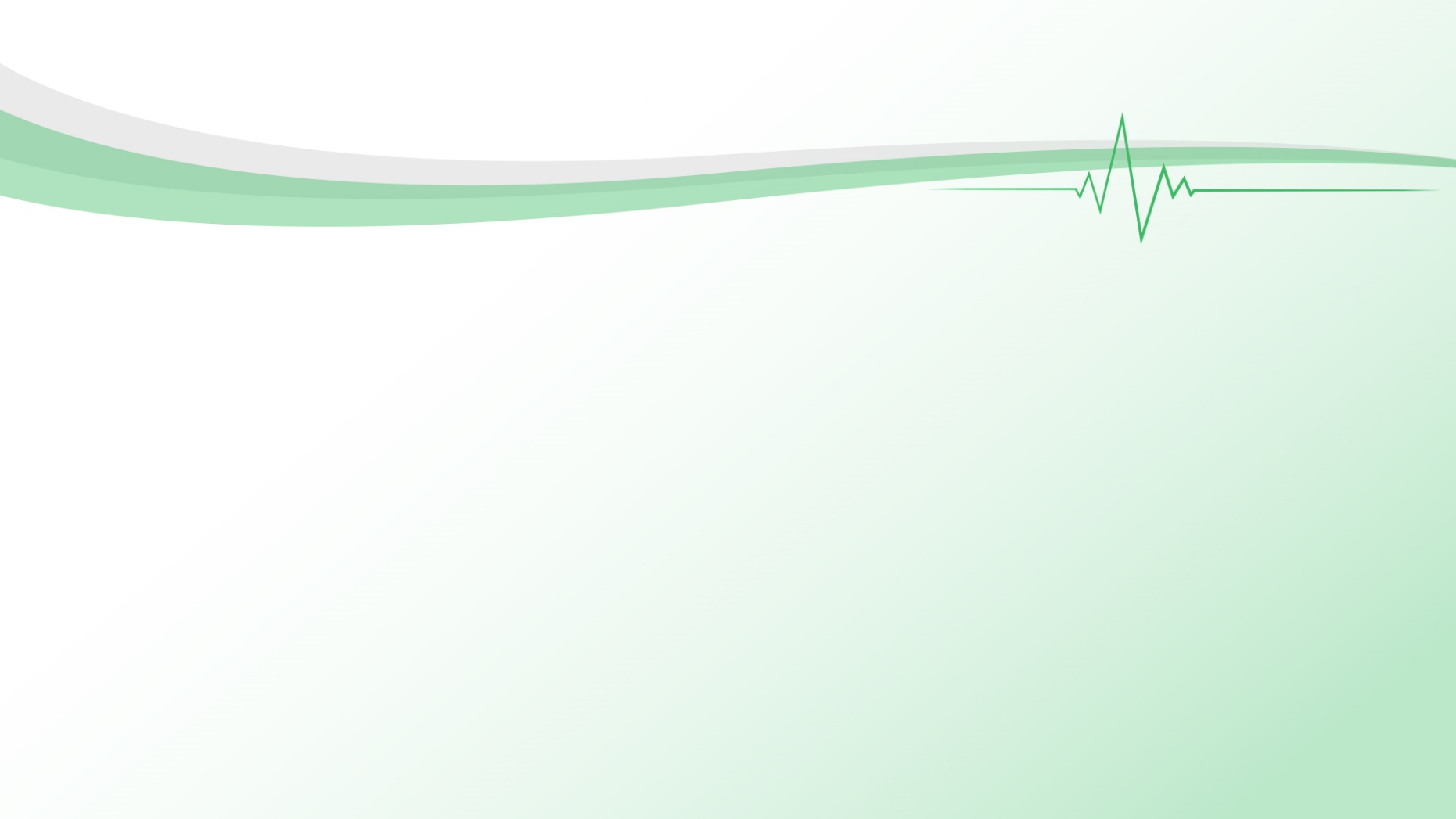 Сторінка переліку аптек
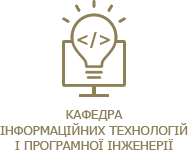 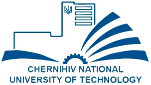 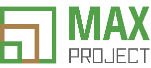 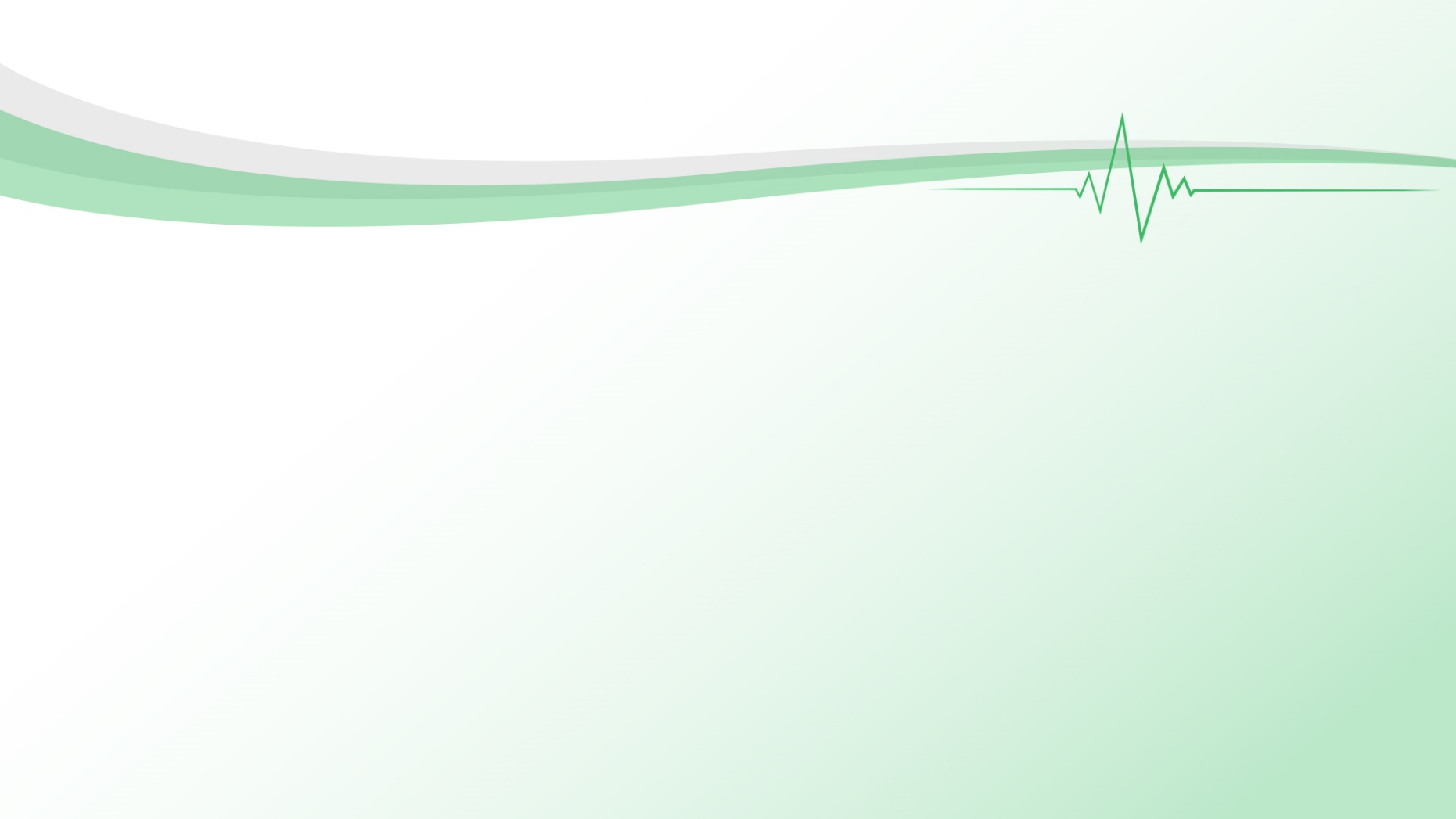 Сторінка запису на прийом – вибір лікаря
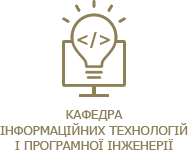 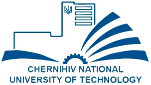 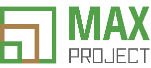 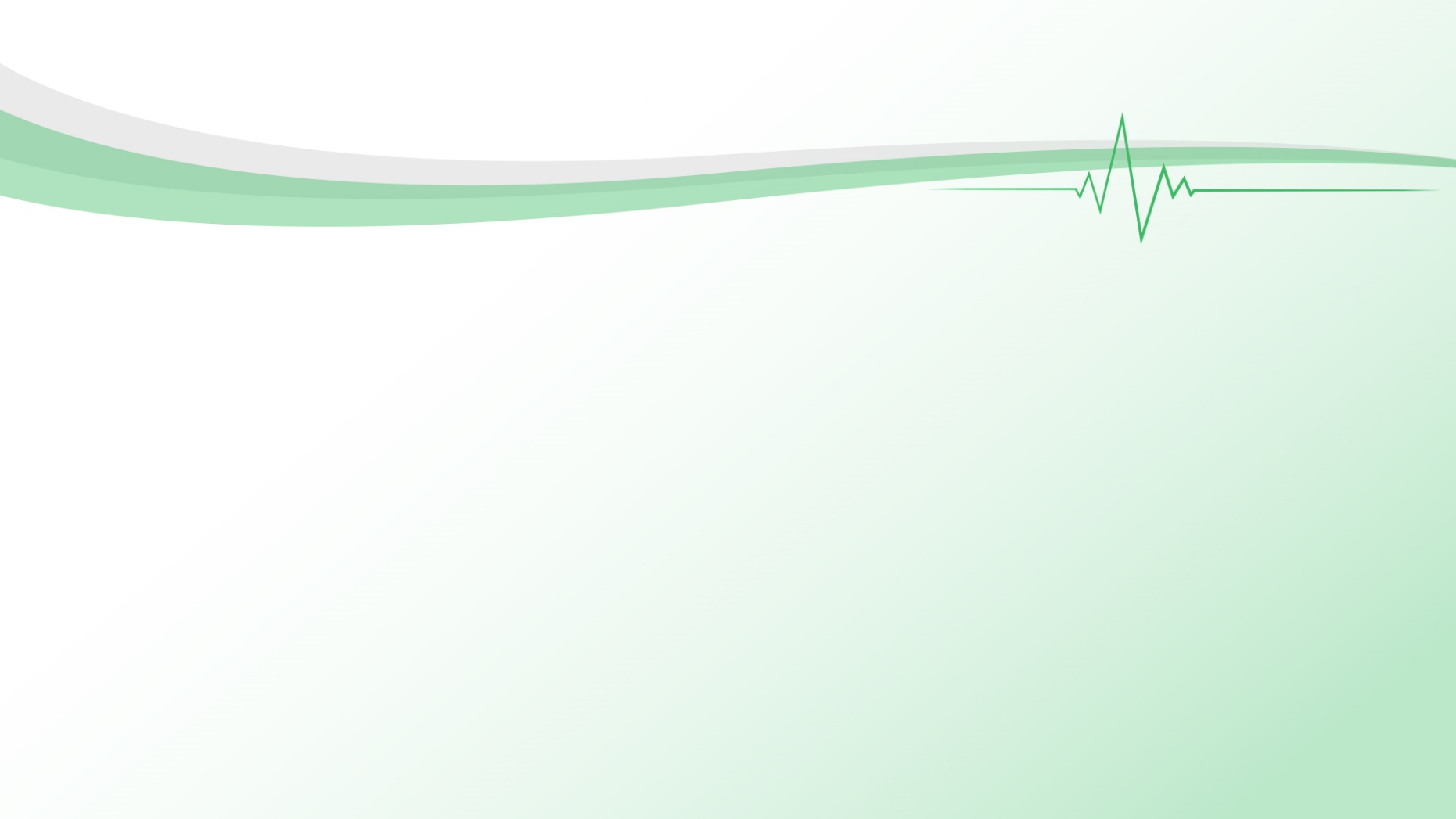 Сторінка запису на прийом – вибір дати прийому
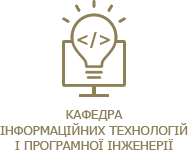 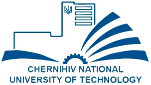 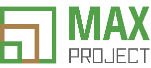 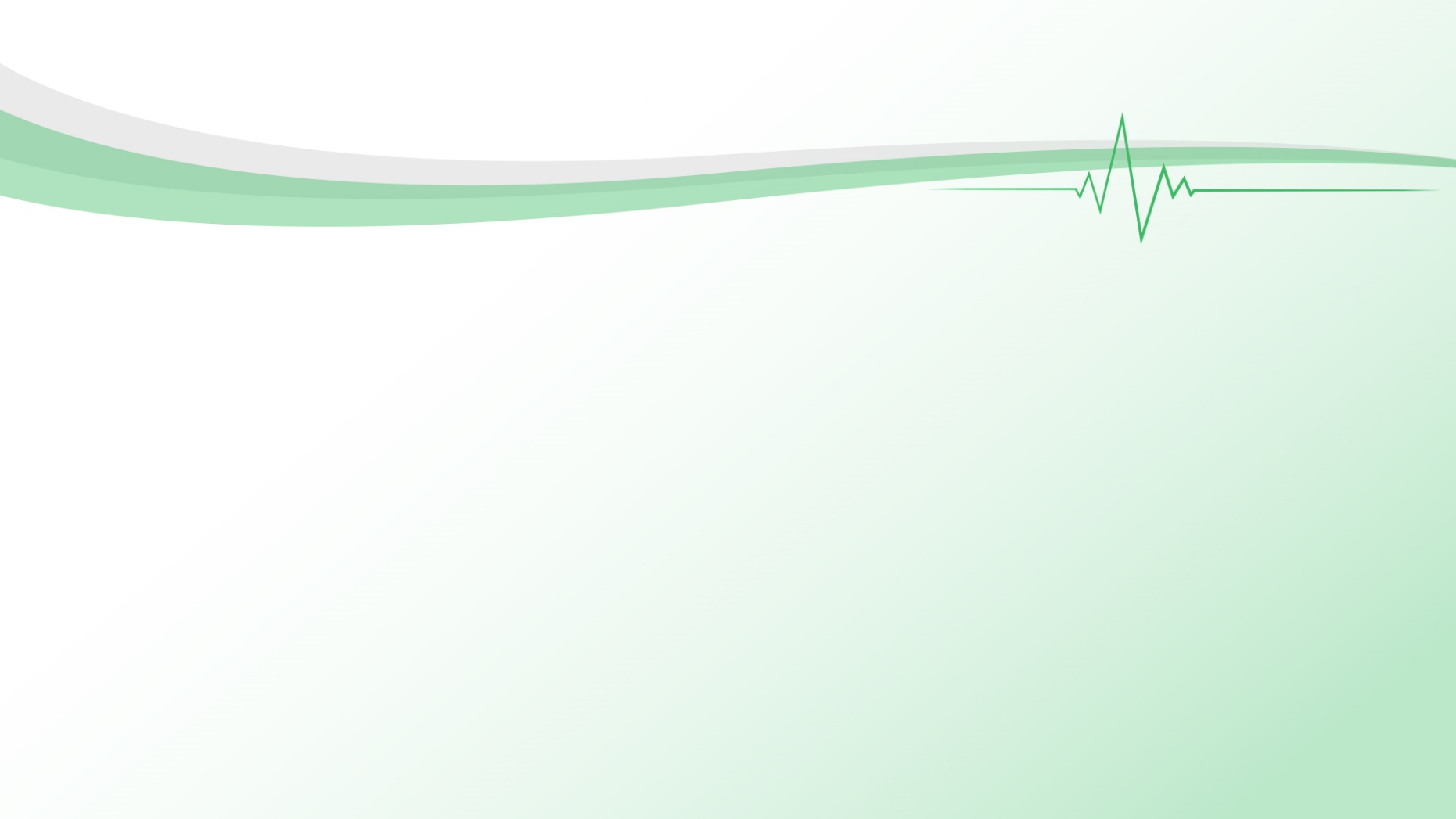 Сторінка запису на прийом – вибір часу прийому
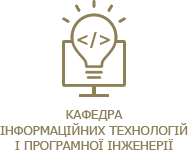 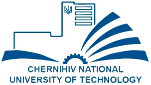 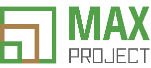 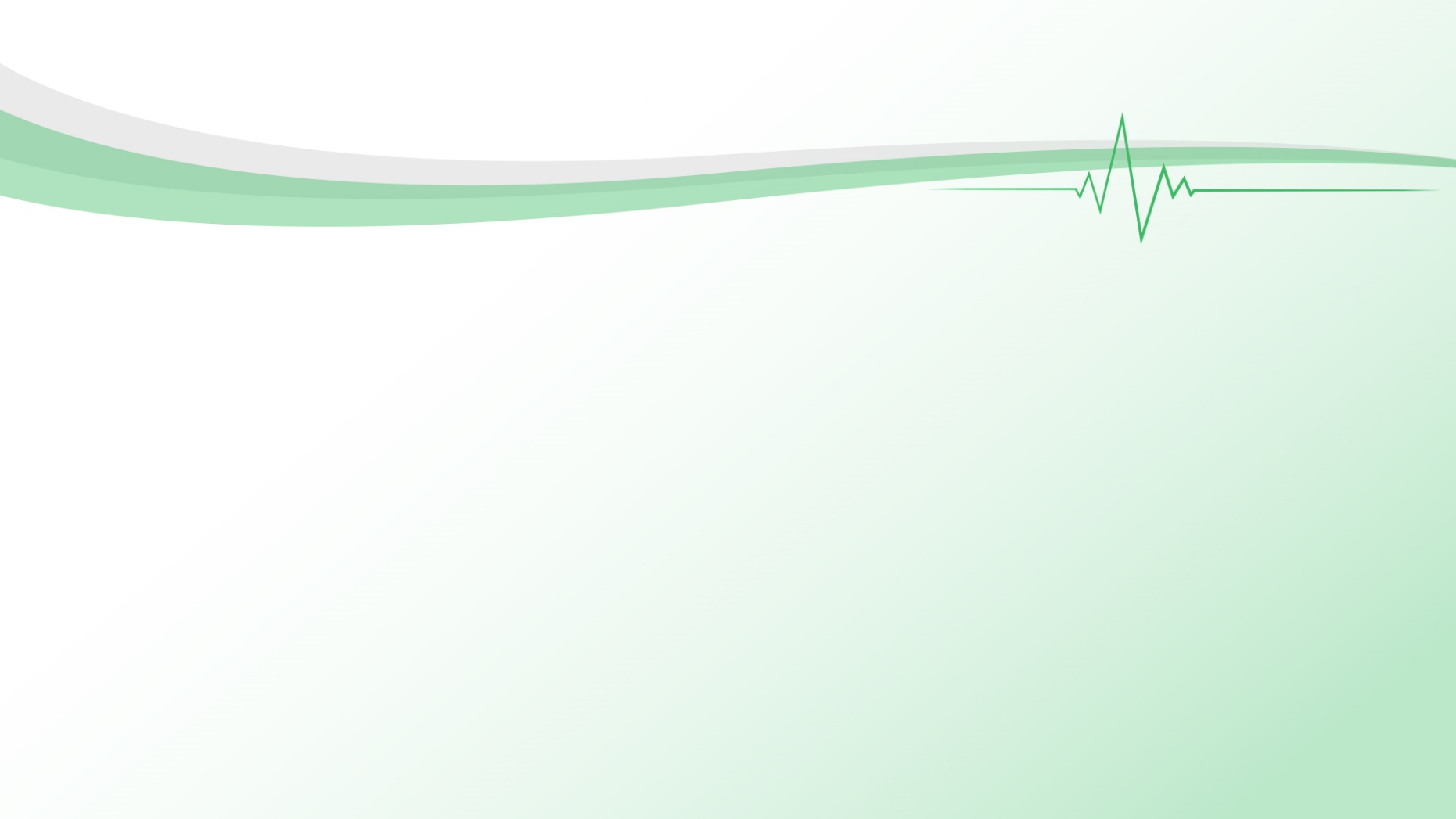 Вікно вводу інформації про пацієнта
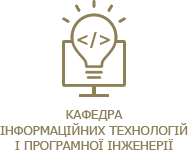 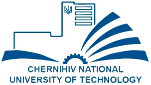 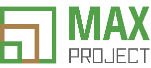 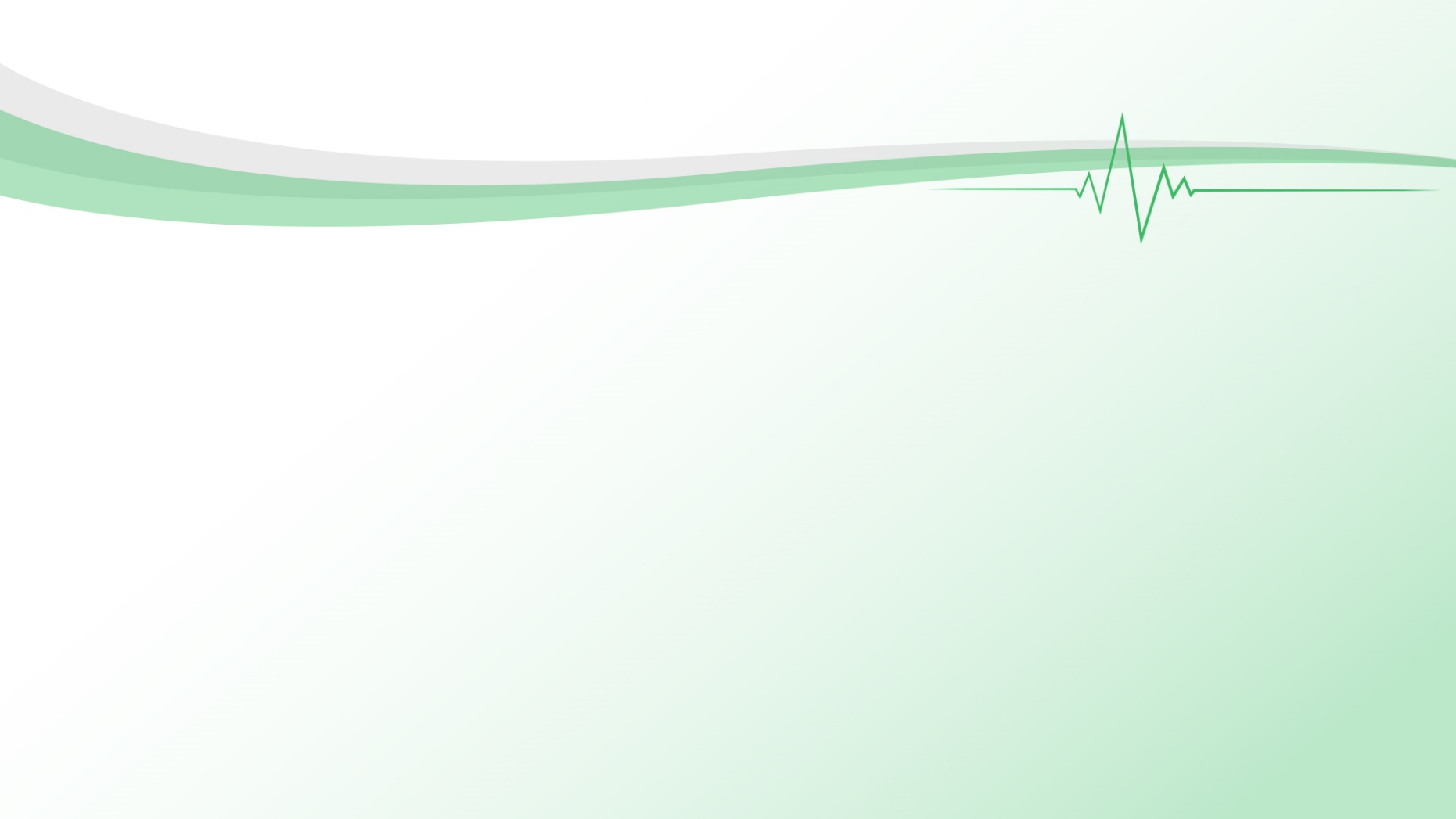 Талончик після успішного запису
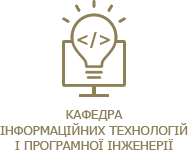 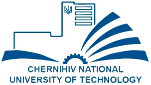 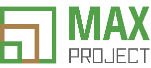 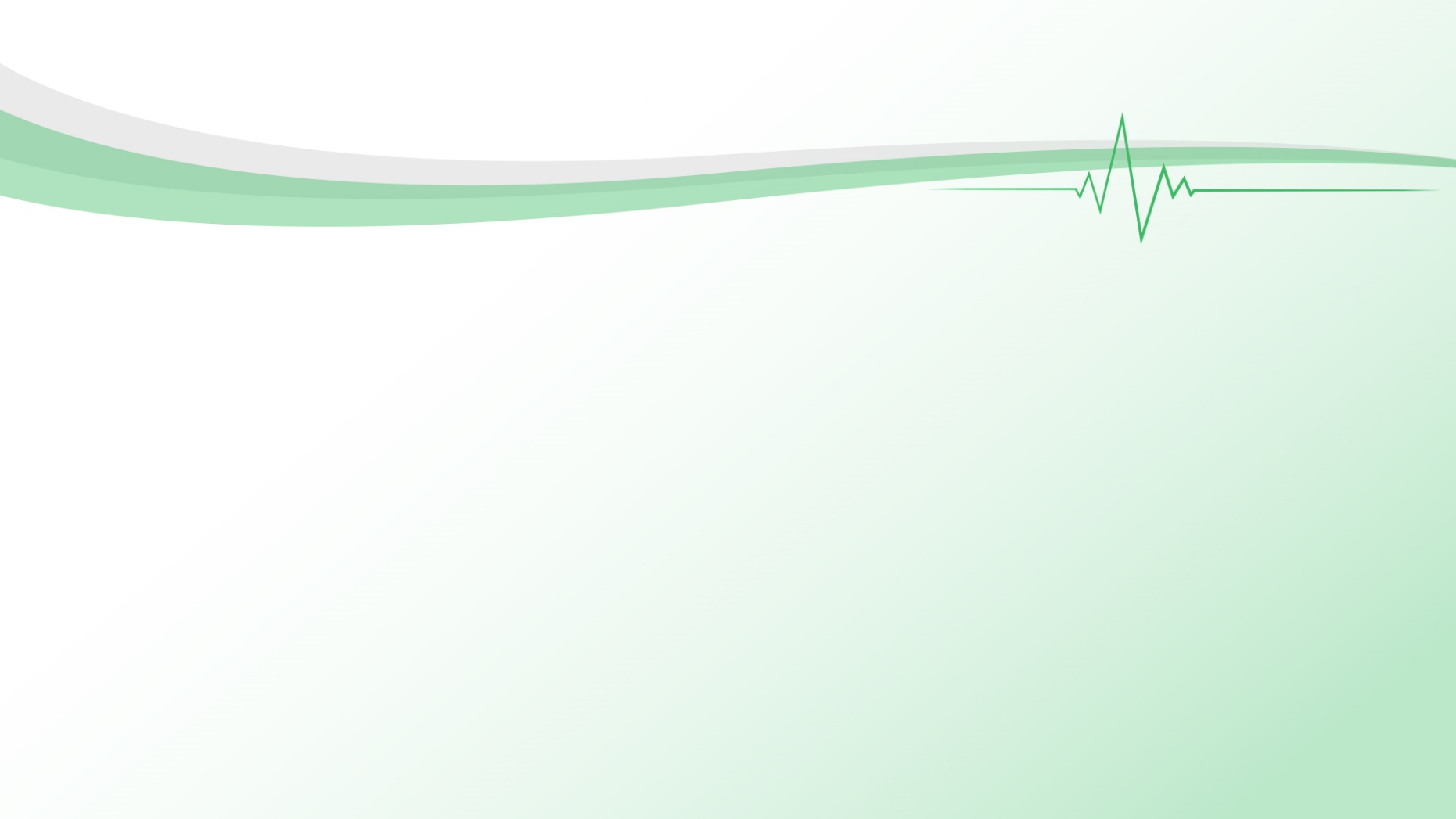 Вікно вводу інформації для відміни запису
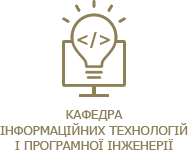 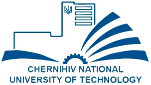 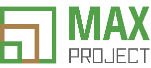 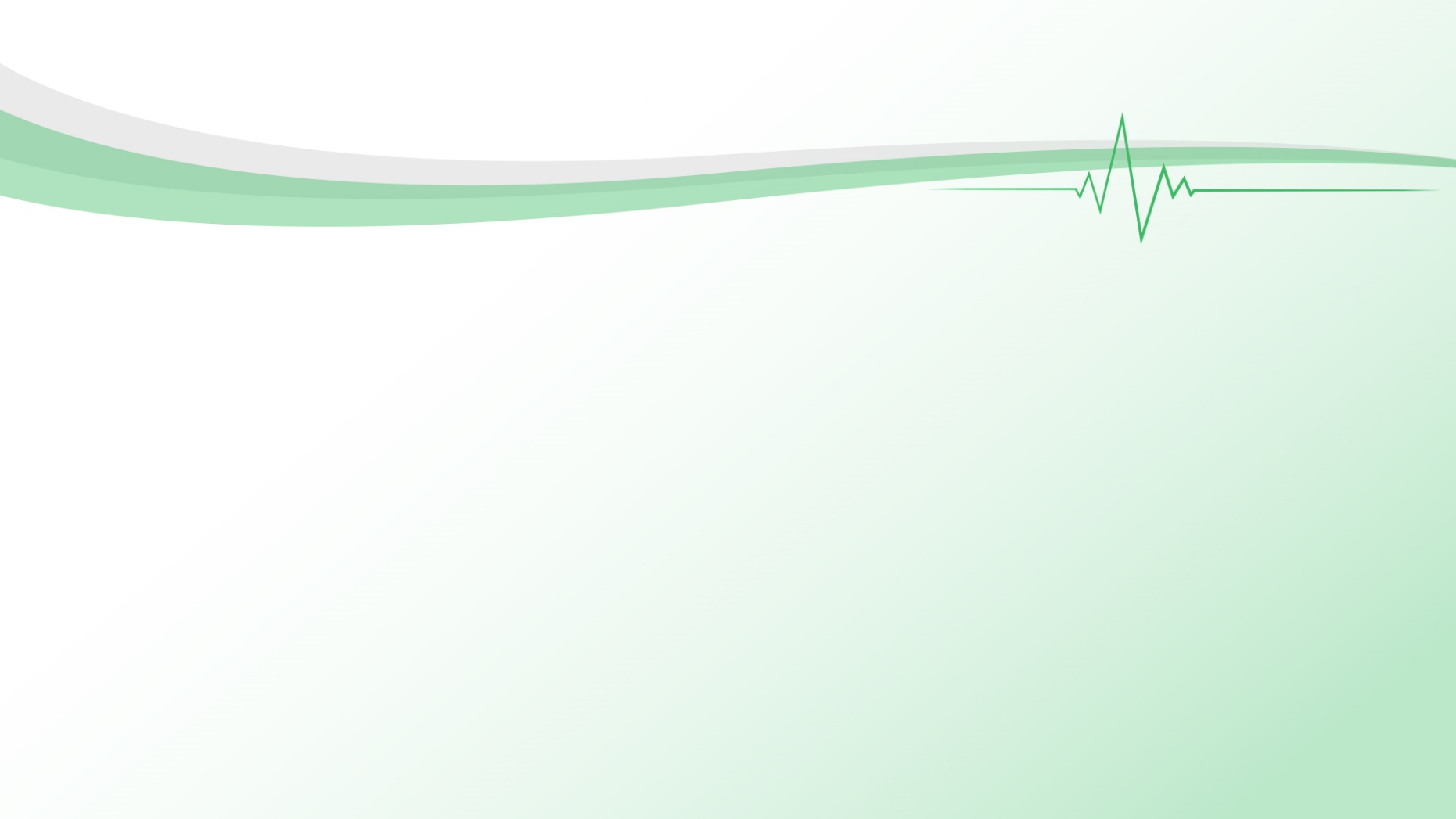 Вікно виводу активних записів пацієнта
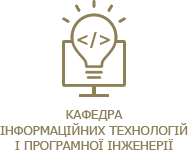 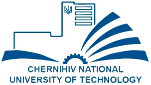 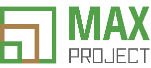 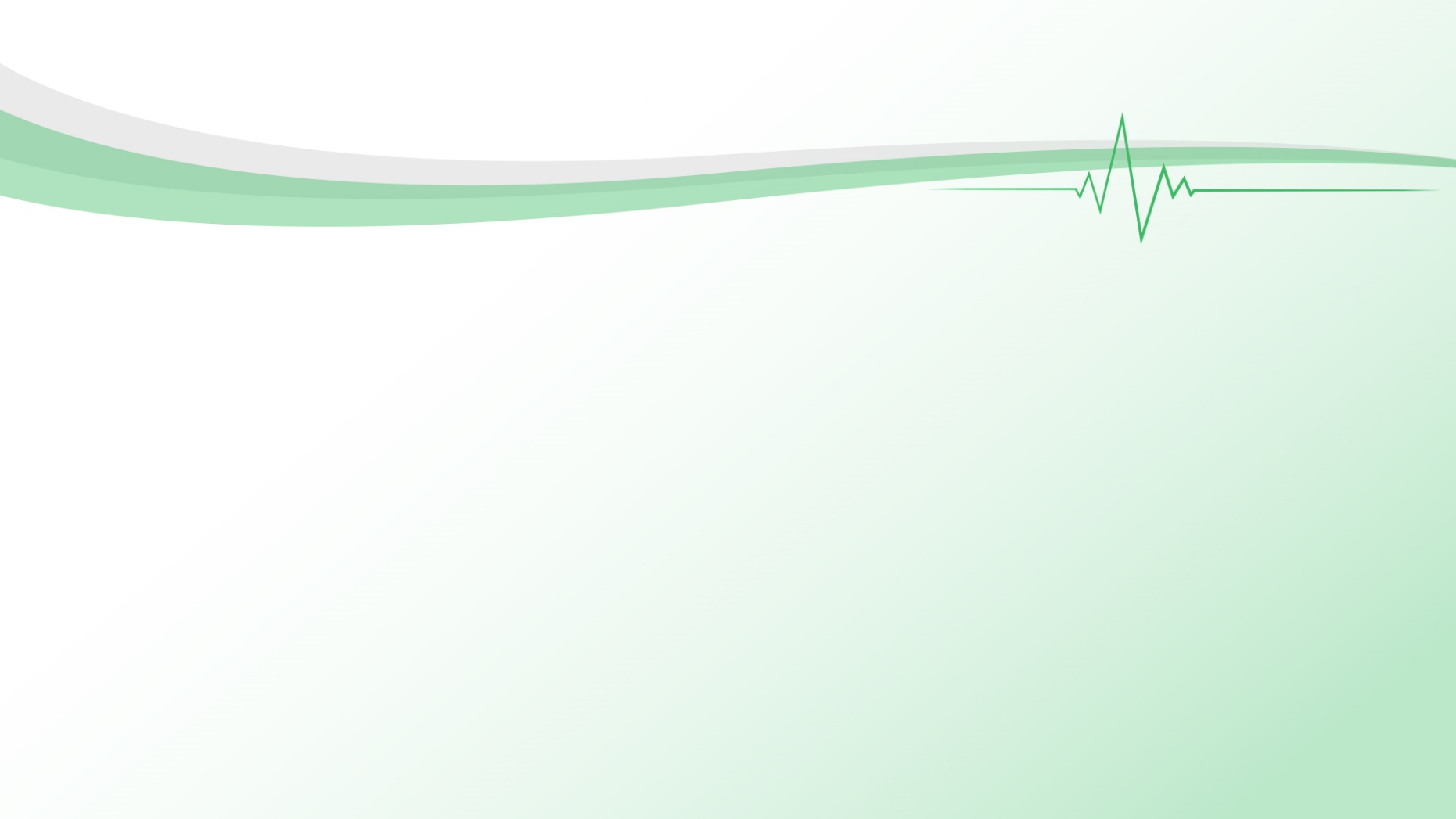 Вікно підтвердження видалення запису
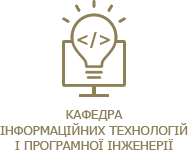 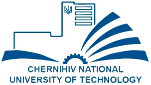 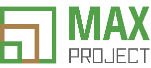 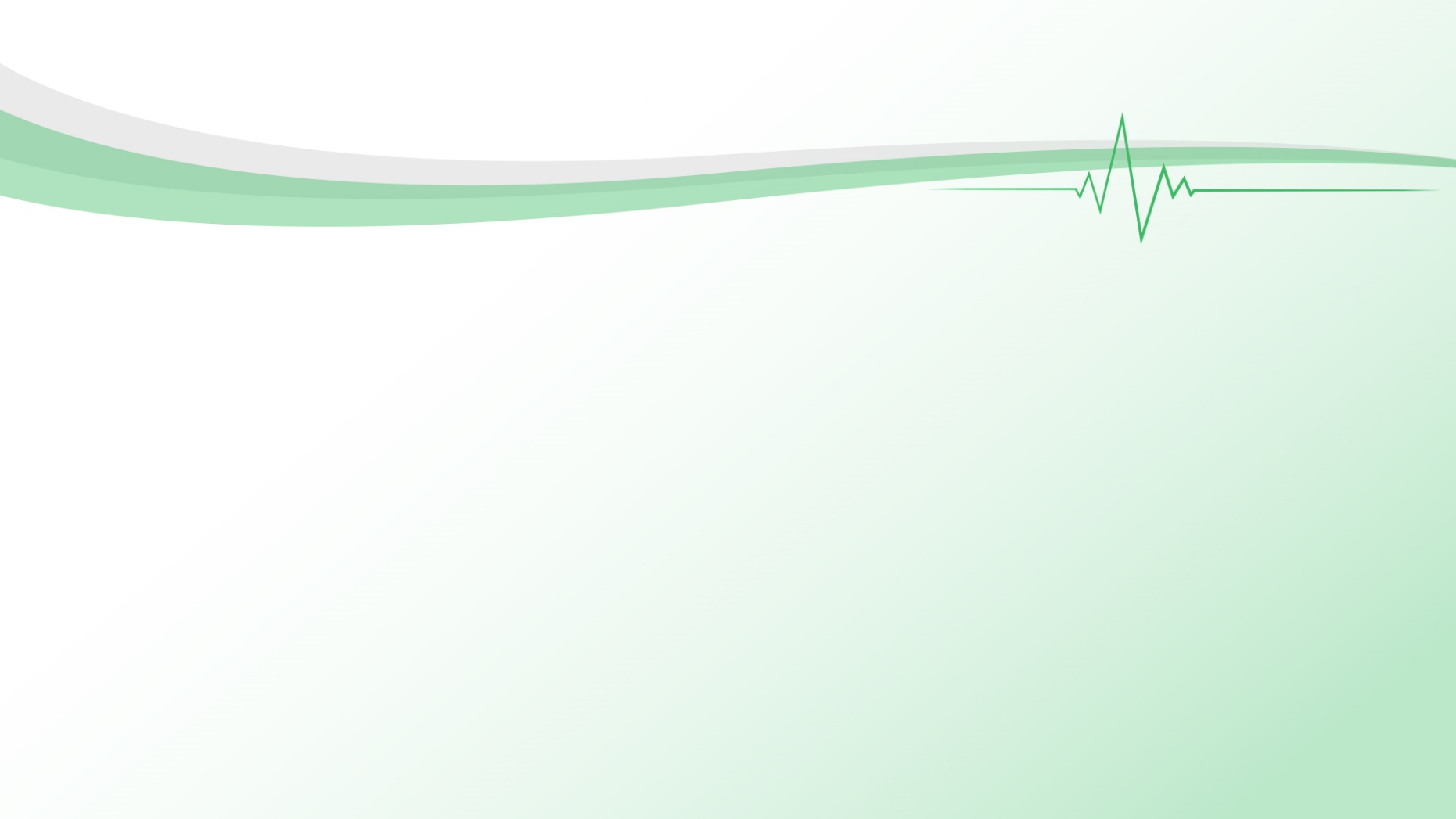 Успішне видалення запису
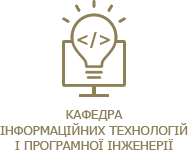 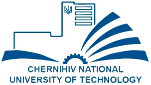 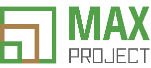 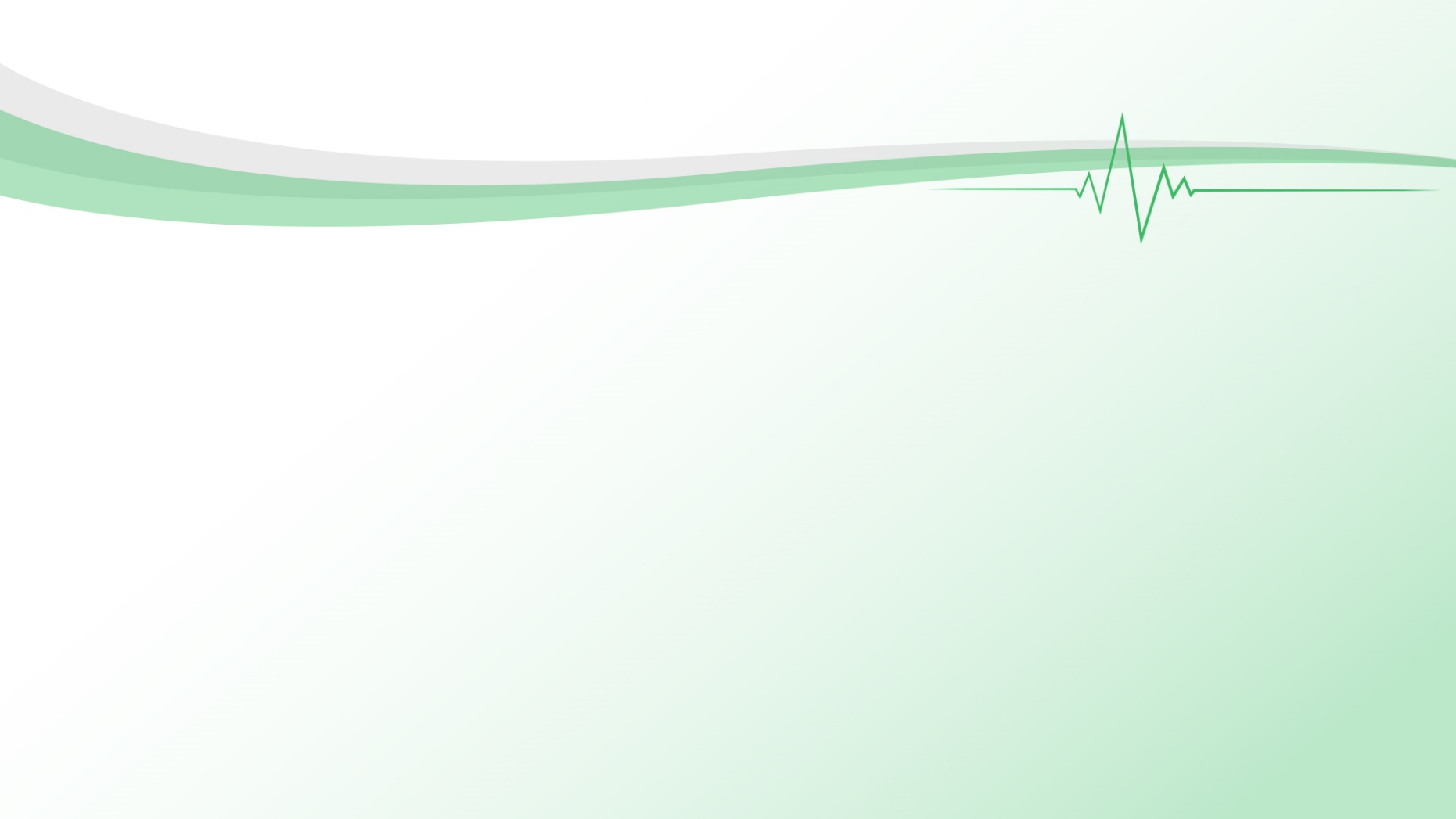 Сторінка для оберненого зв'язку
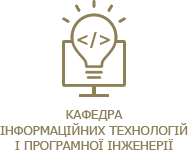 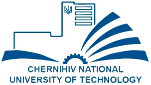 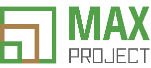 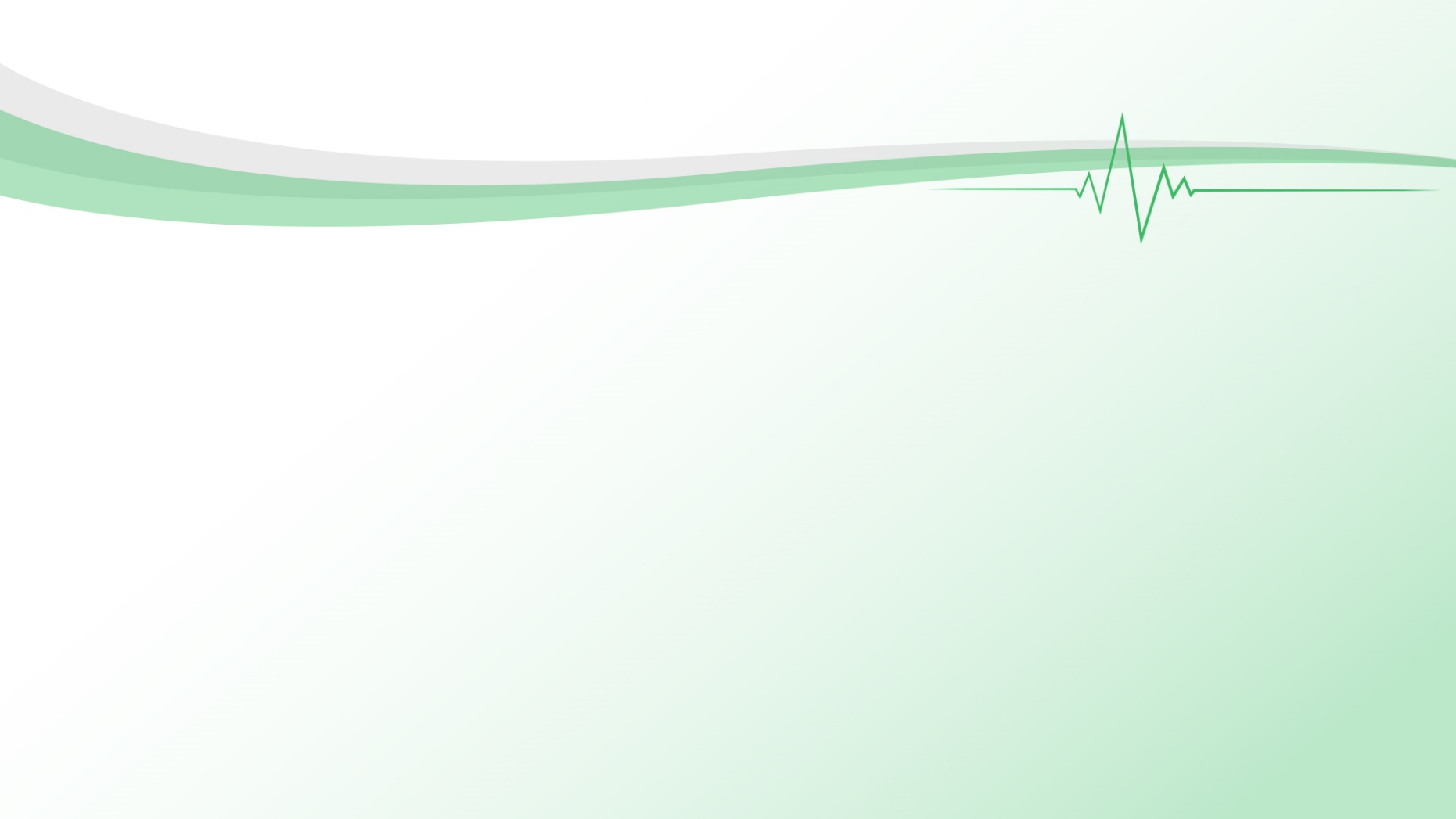 Сторінка з довідкою про систему
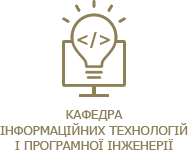 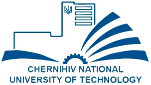 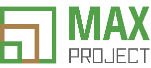 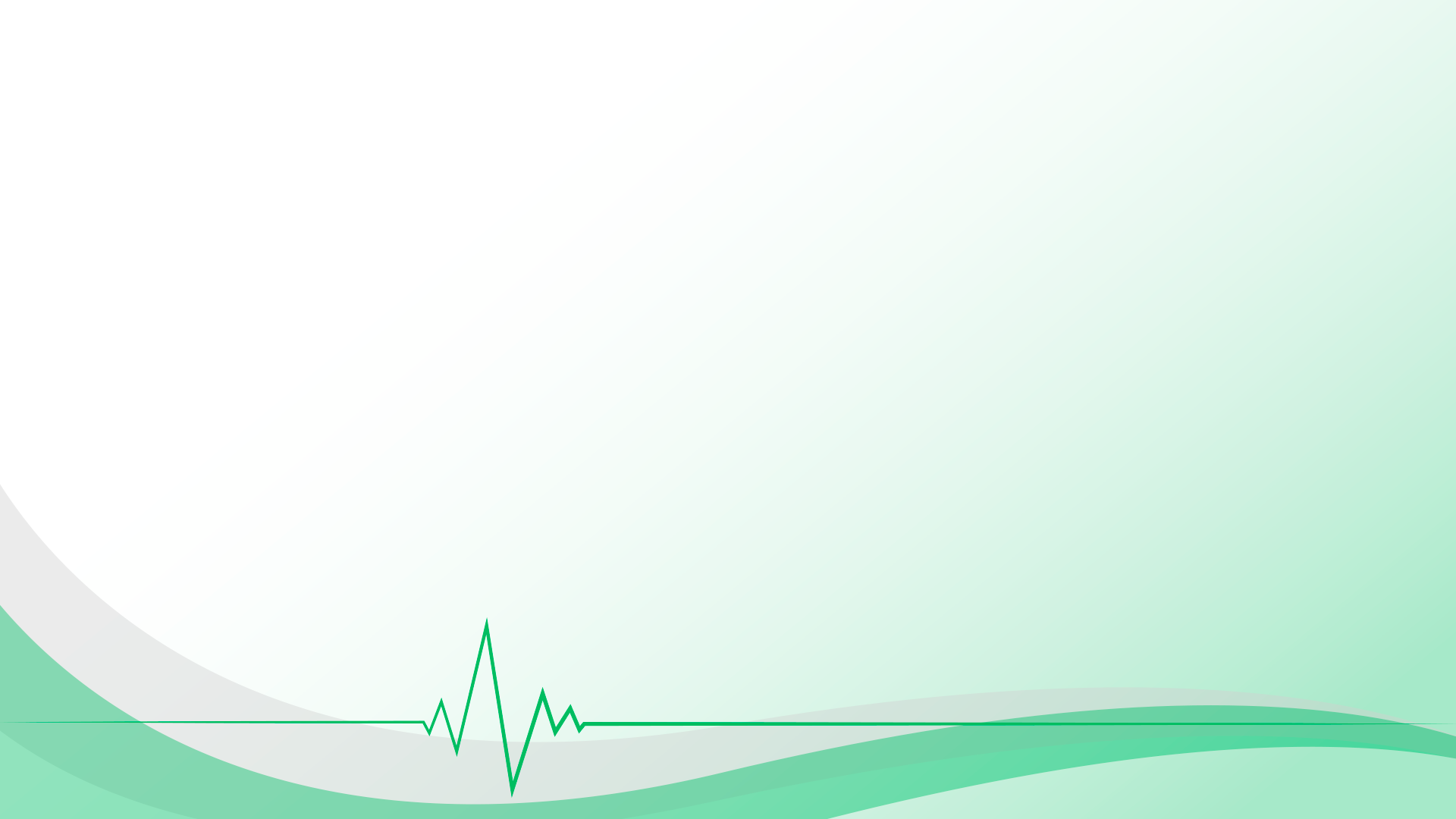 Ніжин Медичний
Мобільний додаток
Система електронної реєстрації для отримання медичних послуг «Ніжин Медичний» була розроблена за кошти Європейського Союзу та Програми розвитку ООН в Україні, за підтримки Ніжинської міської ради

Розробники системи: Кафедра програмної інженерії ЧДТУ та компанії MaxProject.
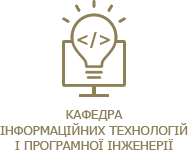 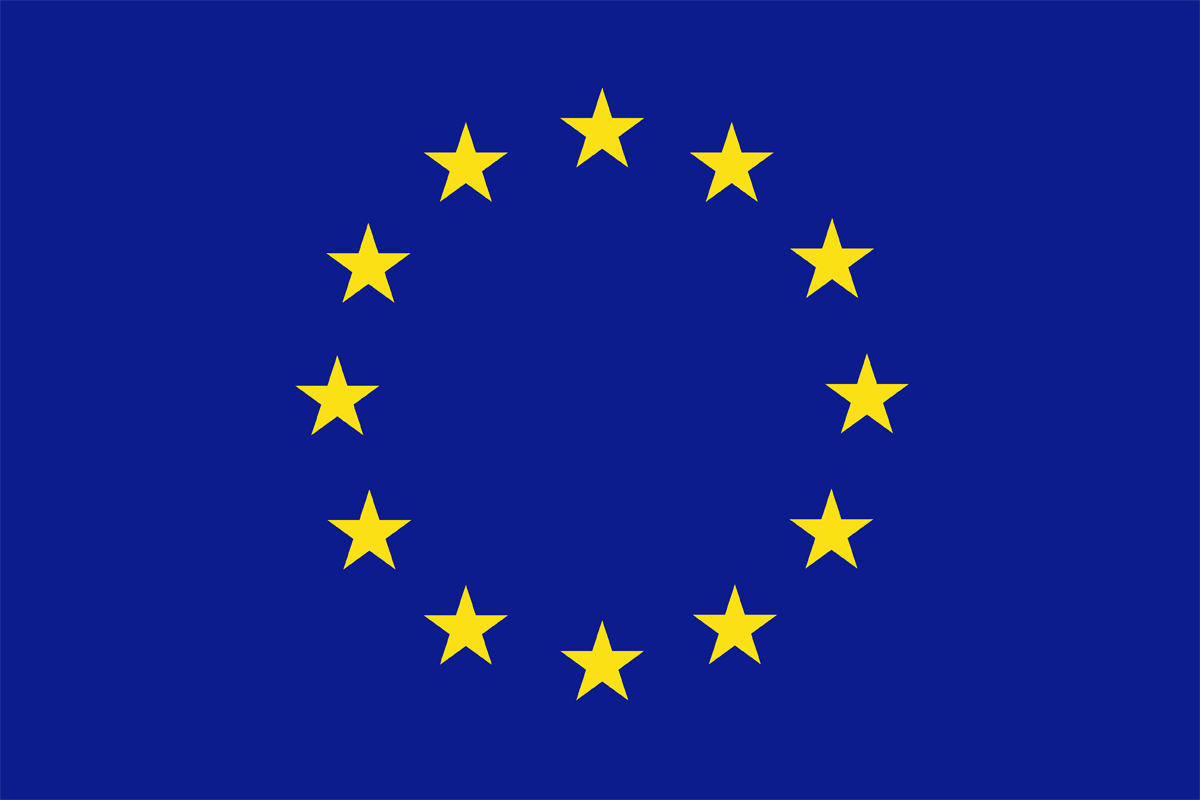 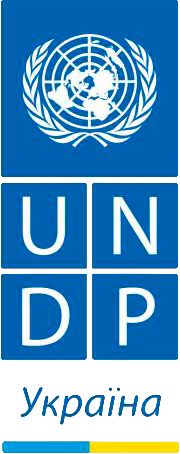 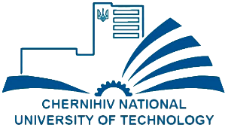 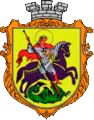 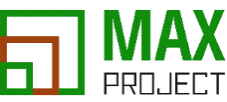 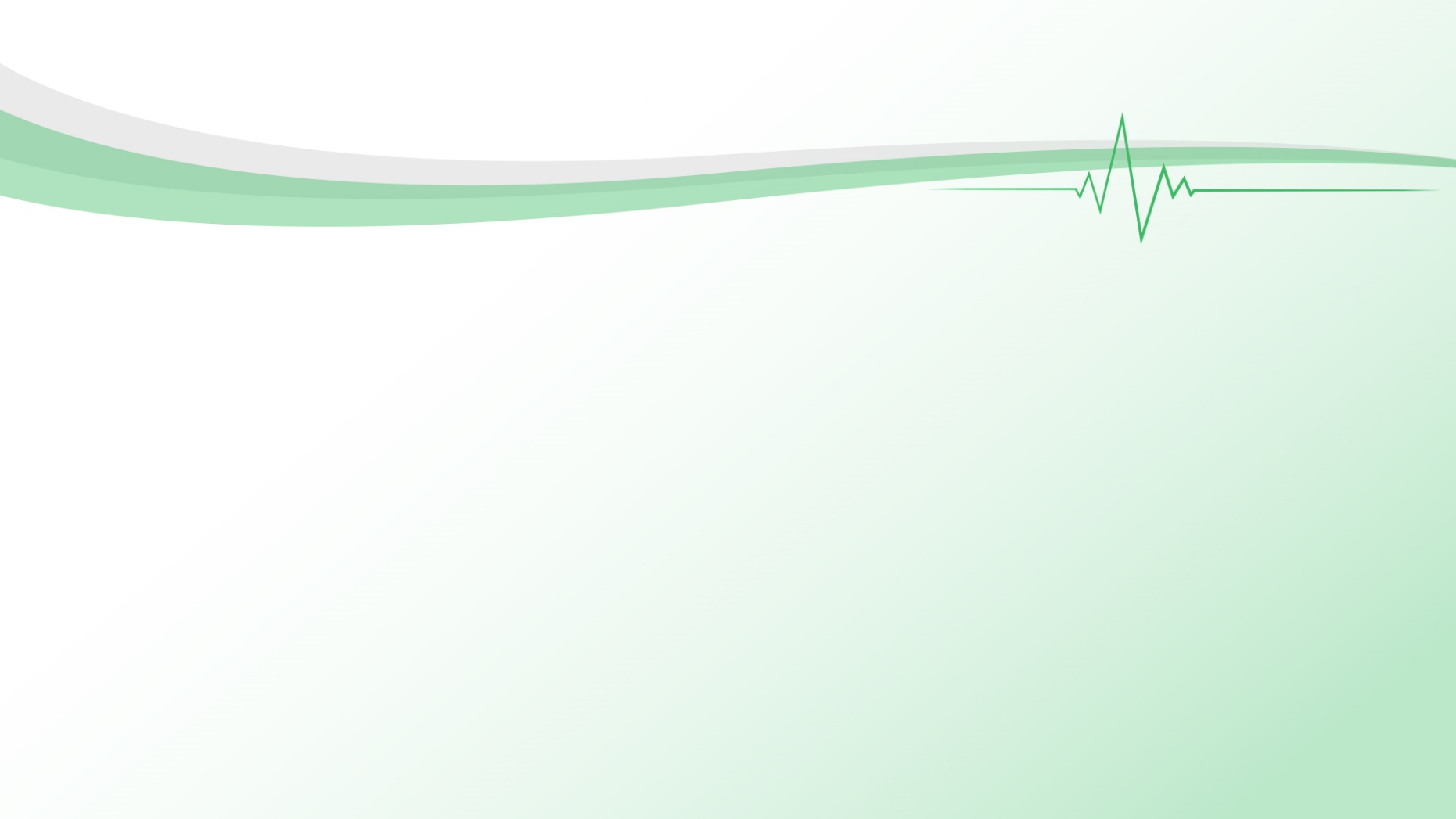 Сторінка додатку на Google Play Маркет
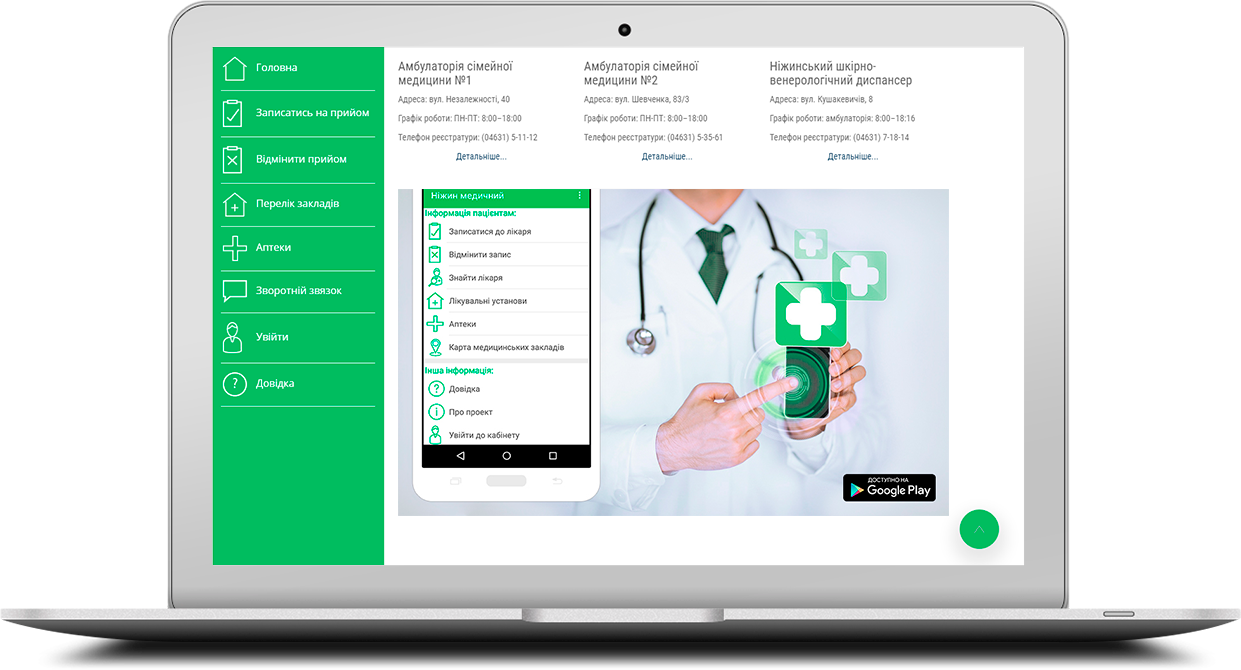 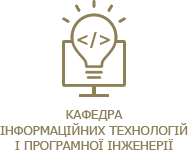 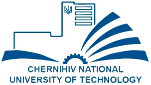 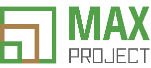 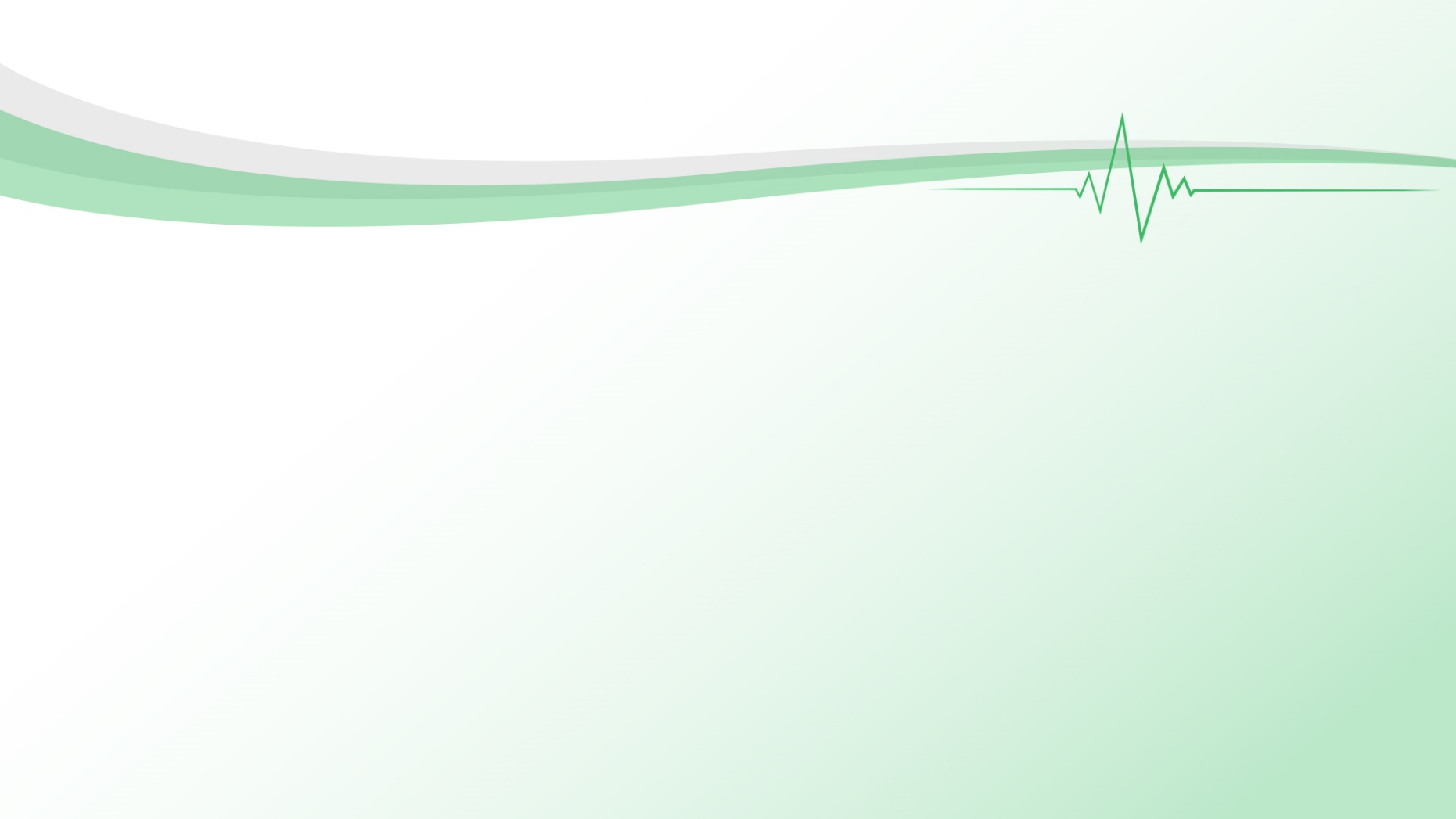 Головна сторінка
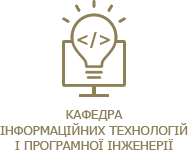 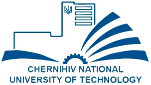 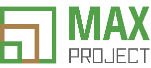 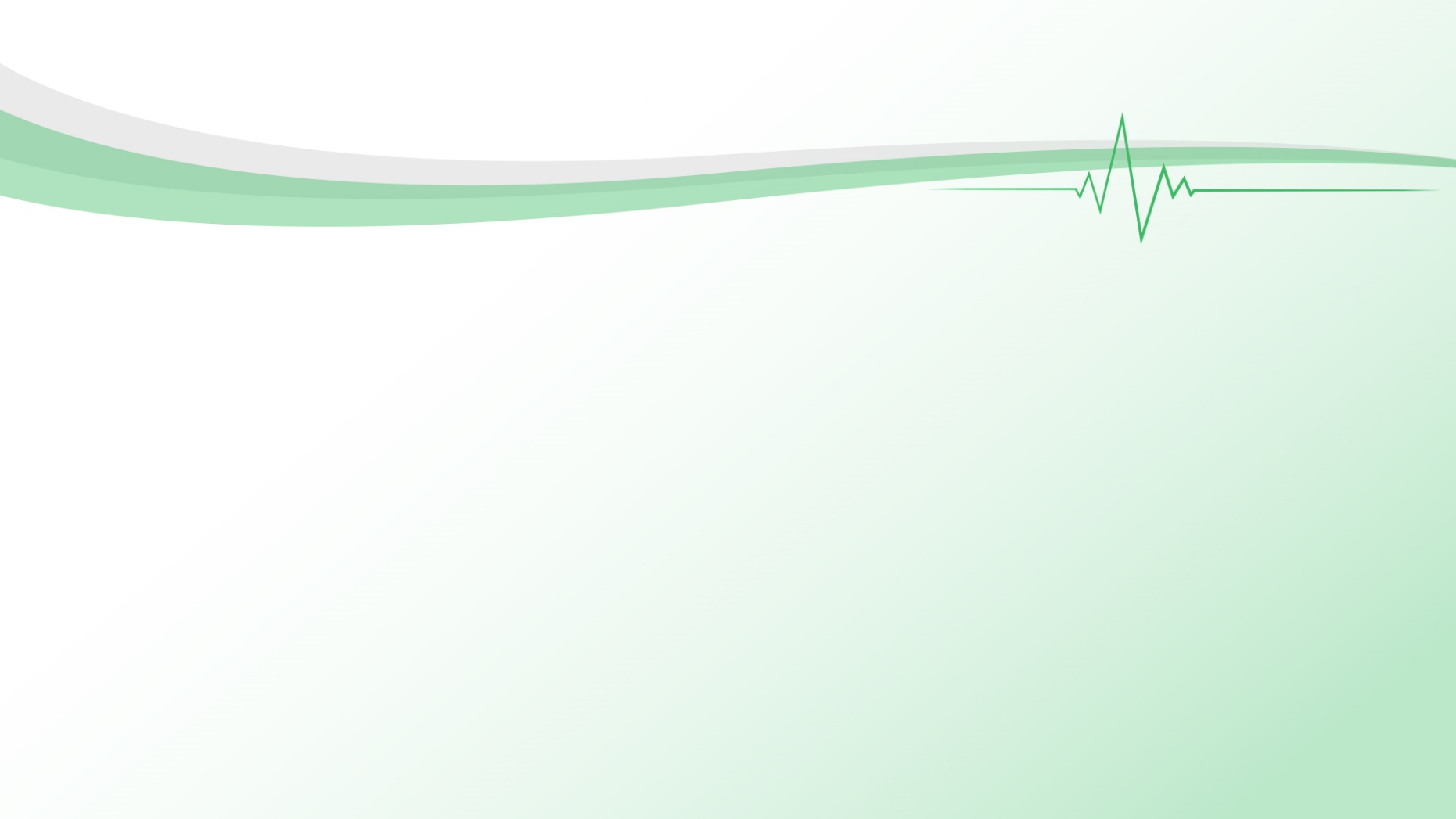 Запис до лікаря
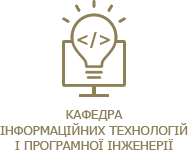 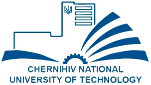 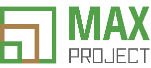 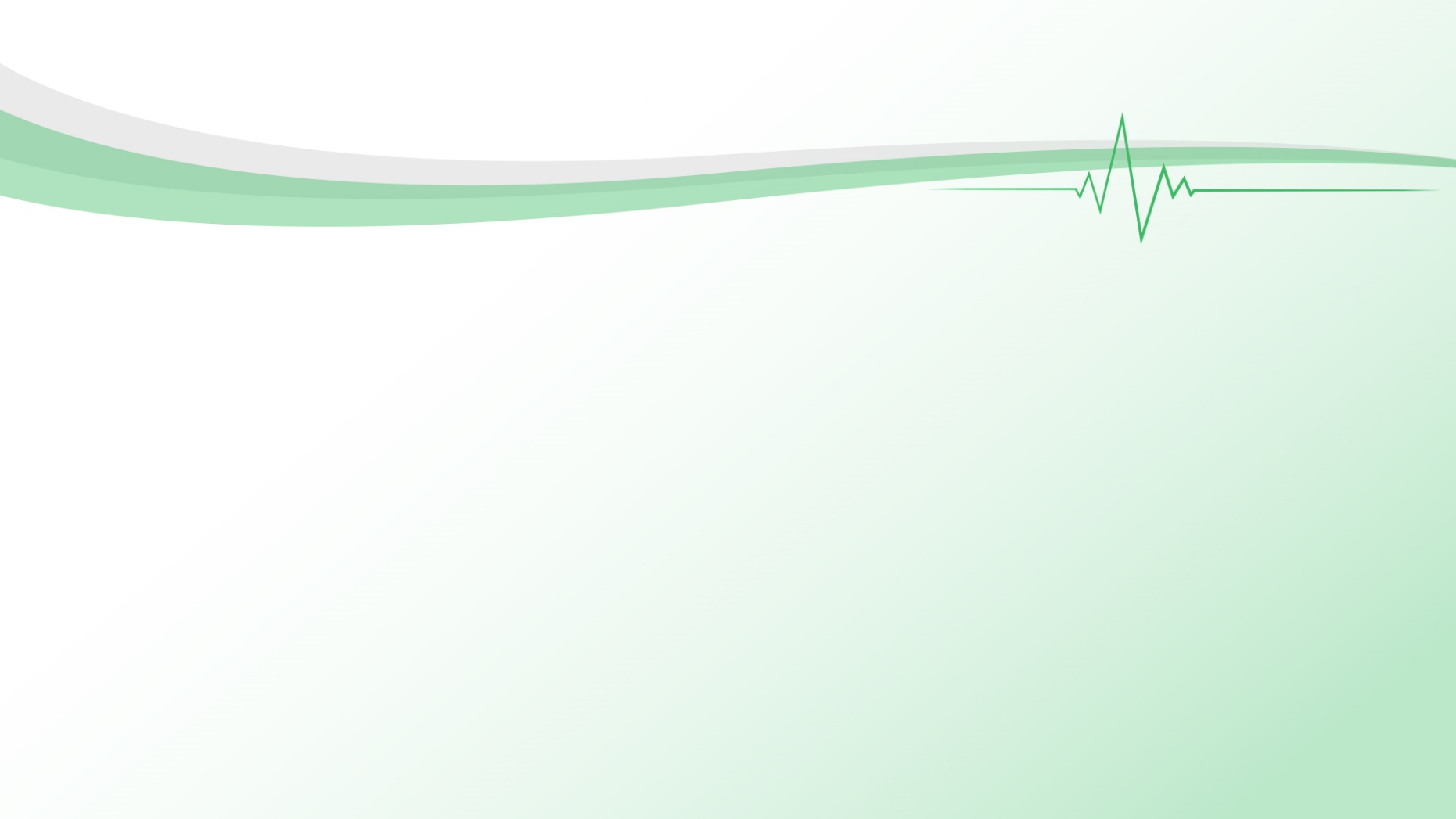 Інформація про лікаря
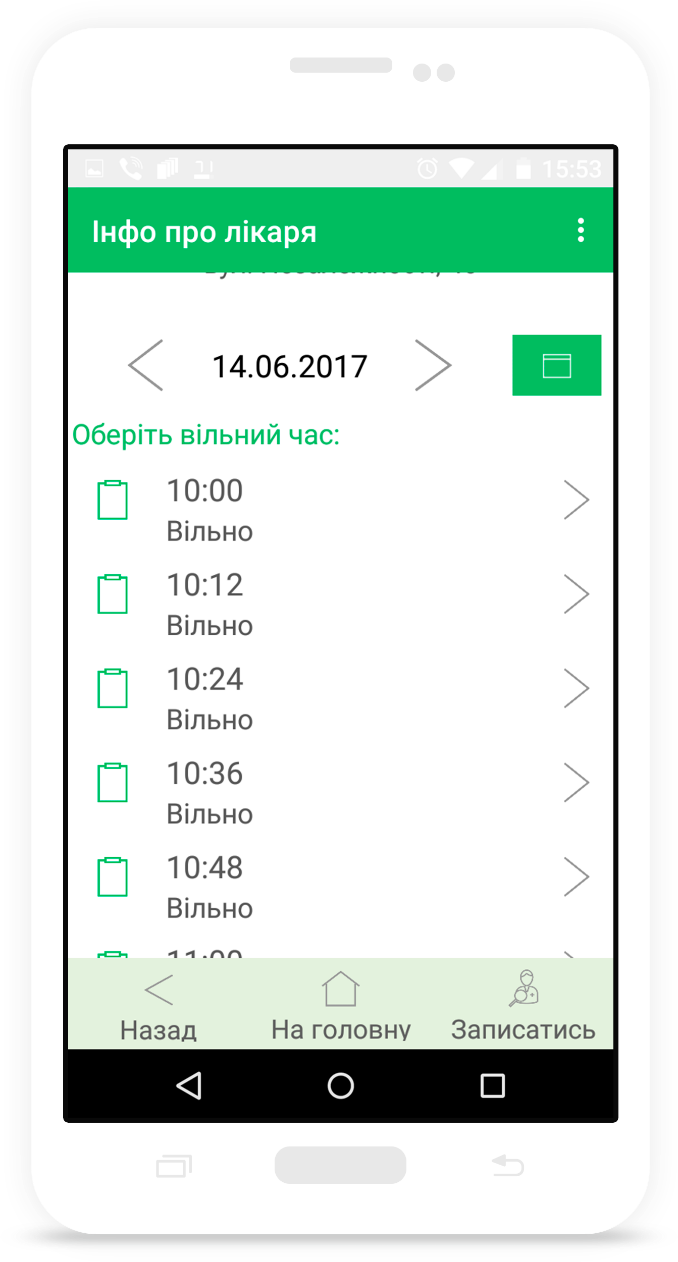 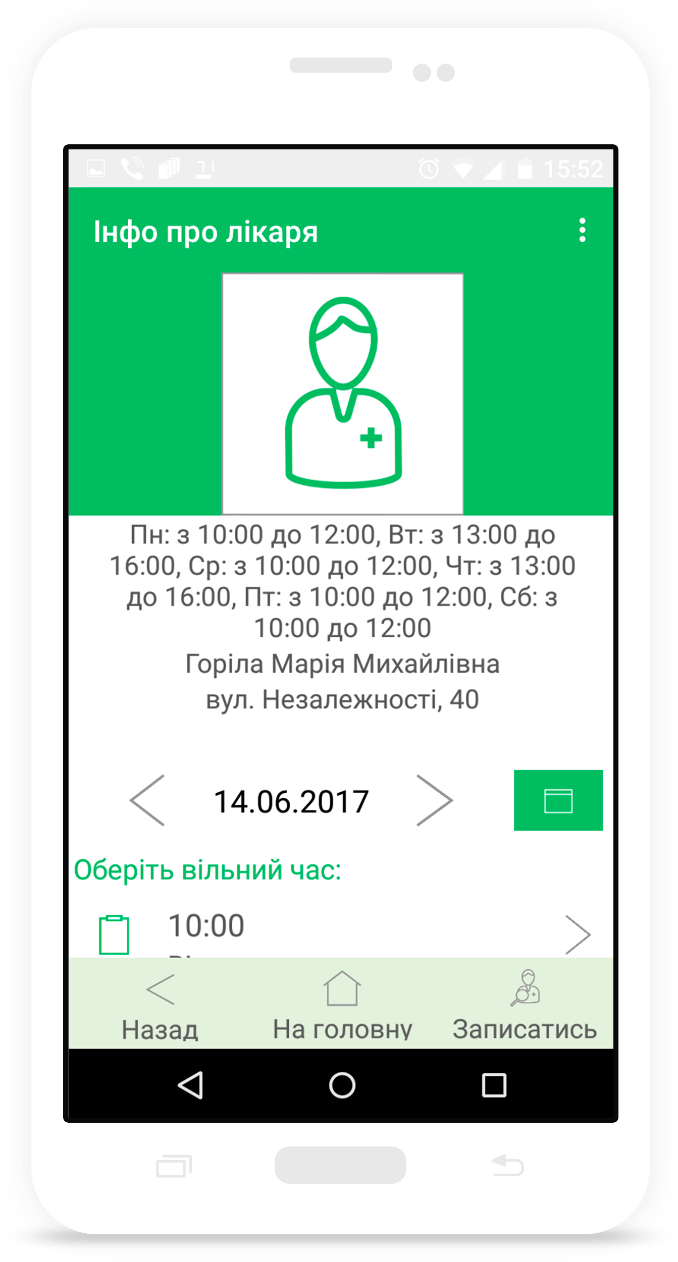 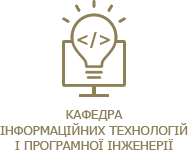 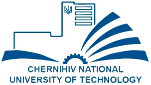 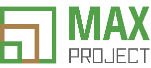 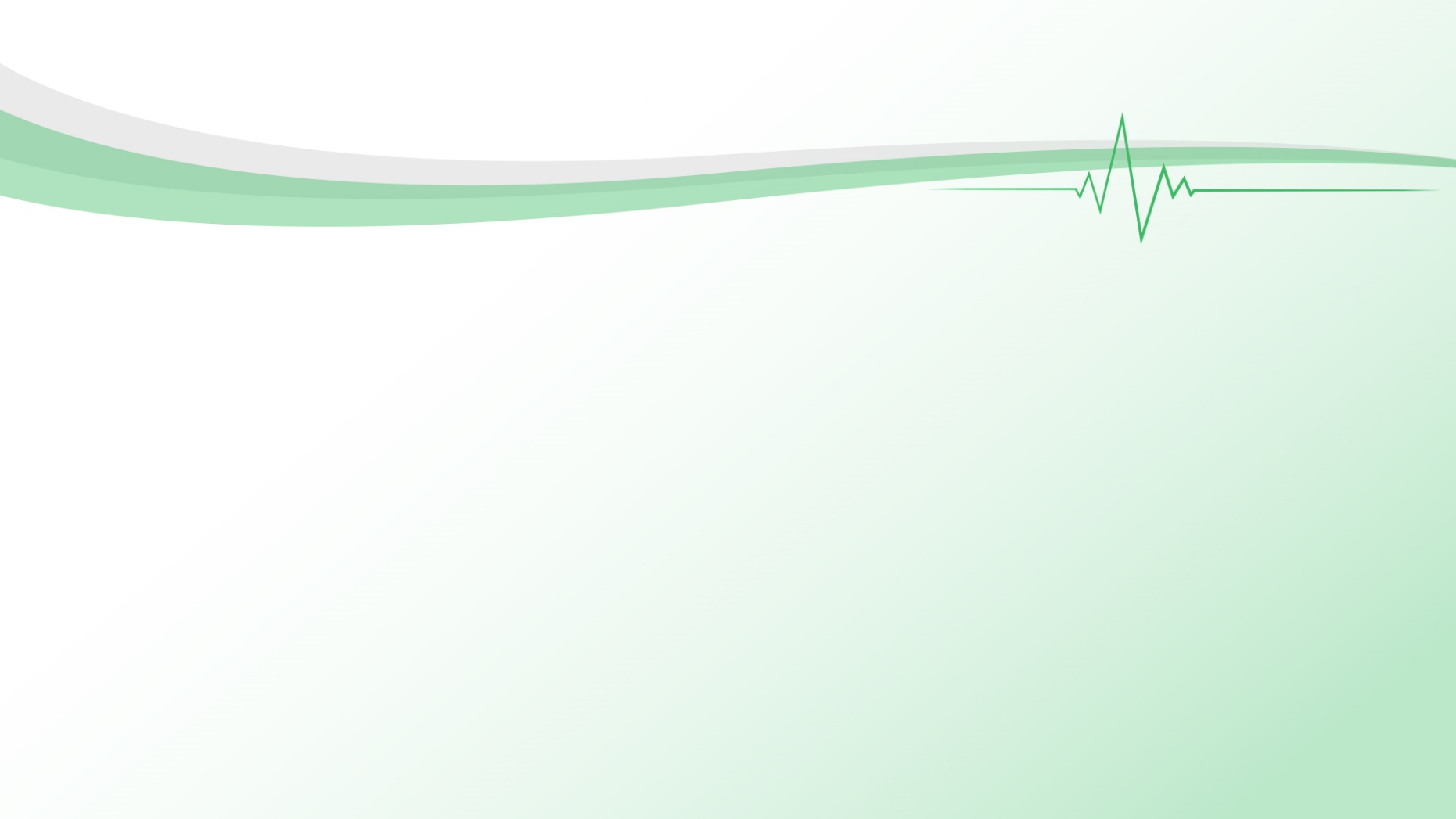 Введення даних для запису та відміни запису
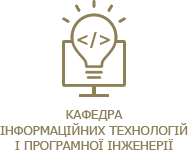 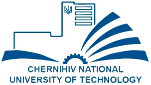 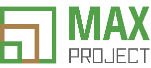 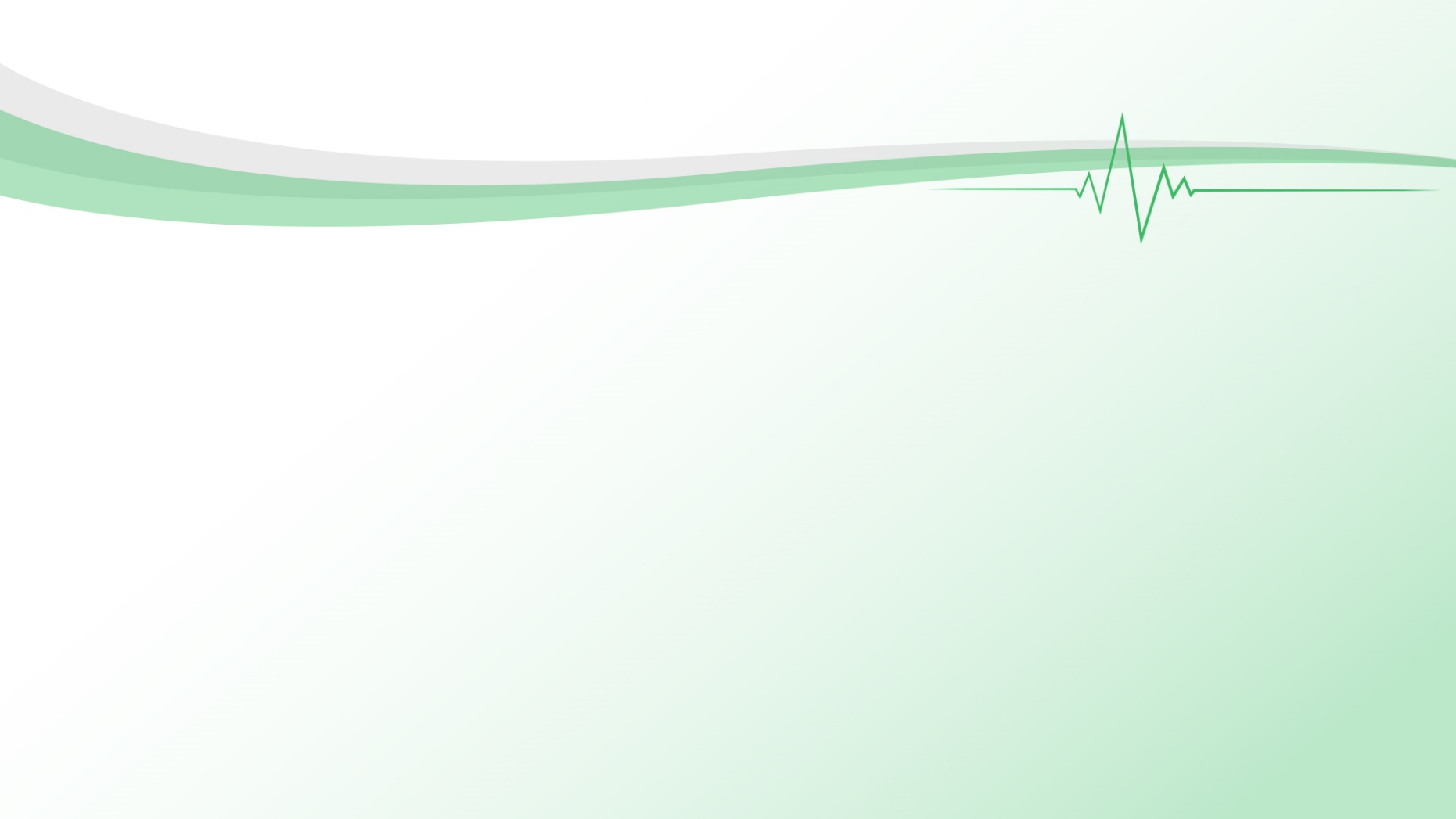 Отримання талону
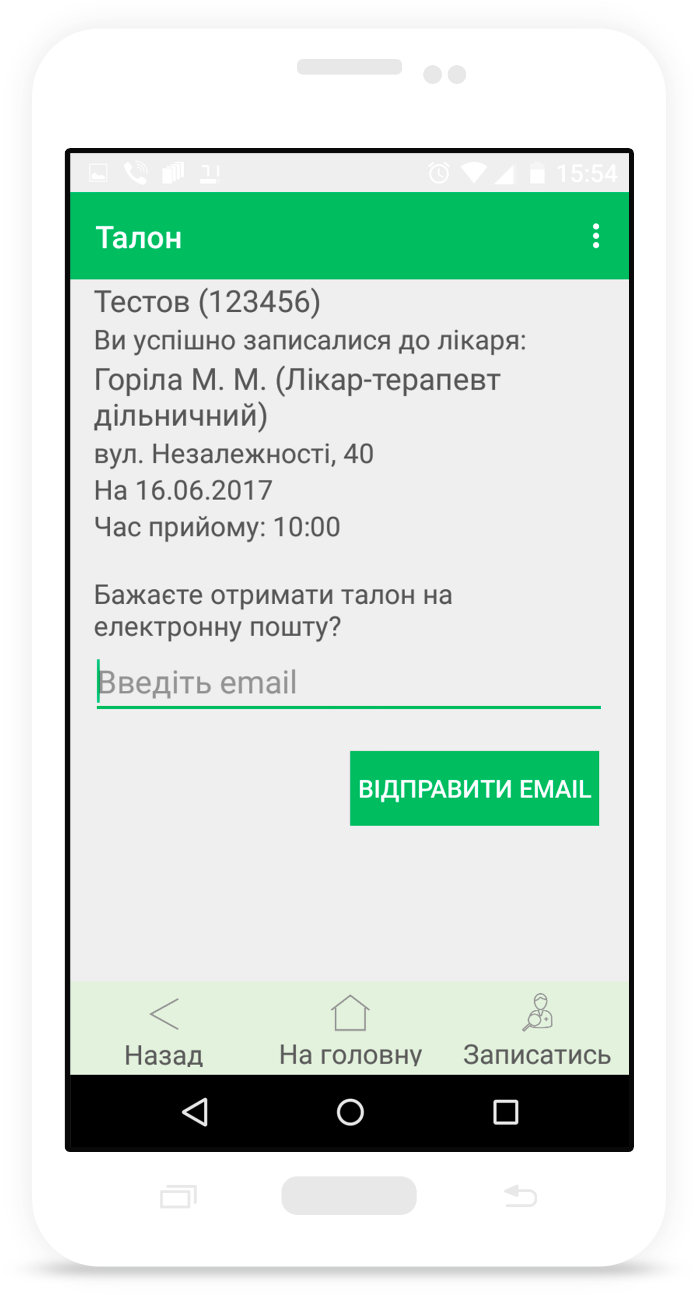 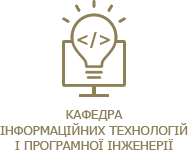 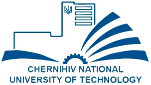 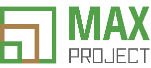 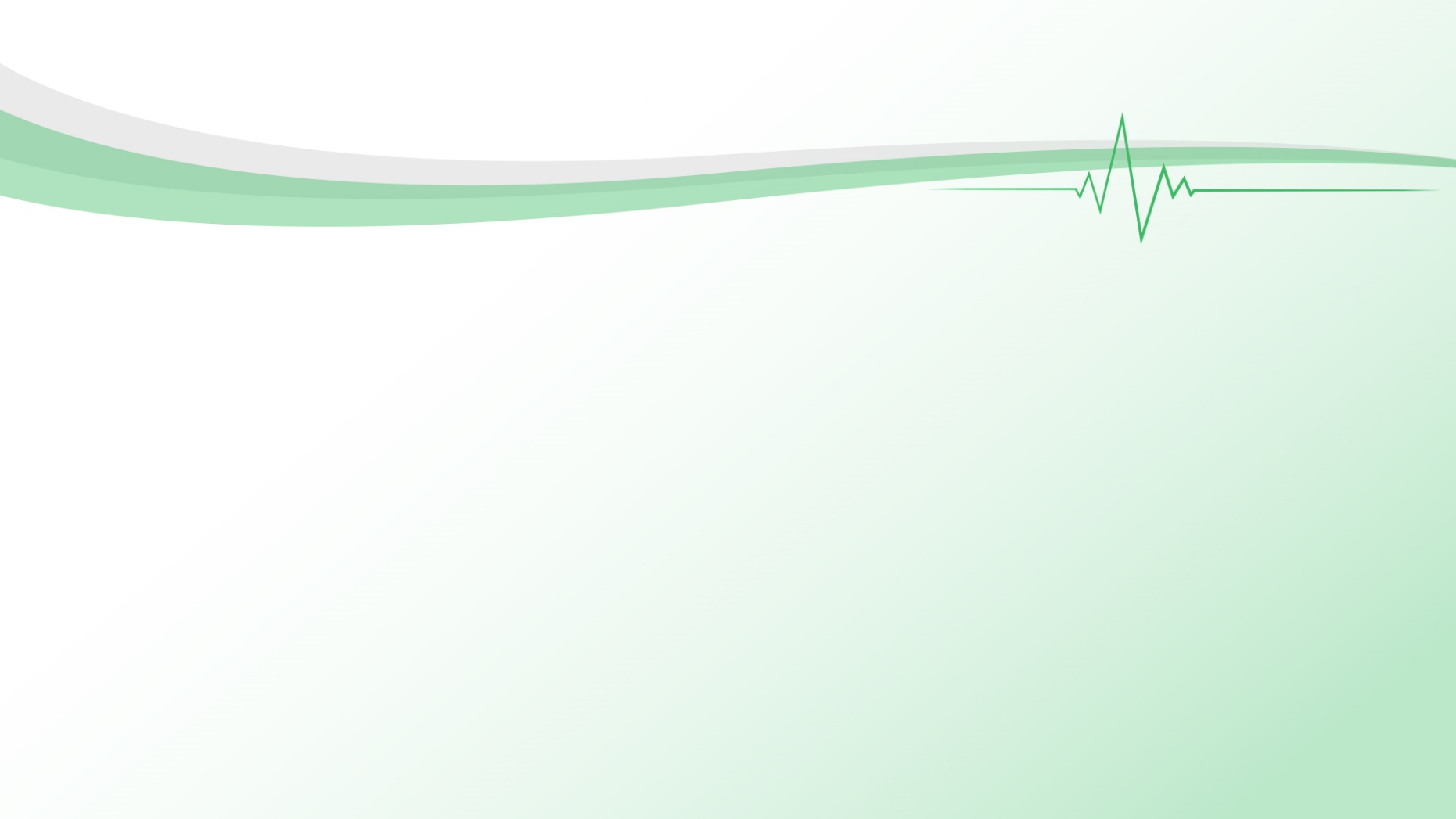 Видалення запису
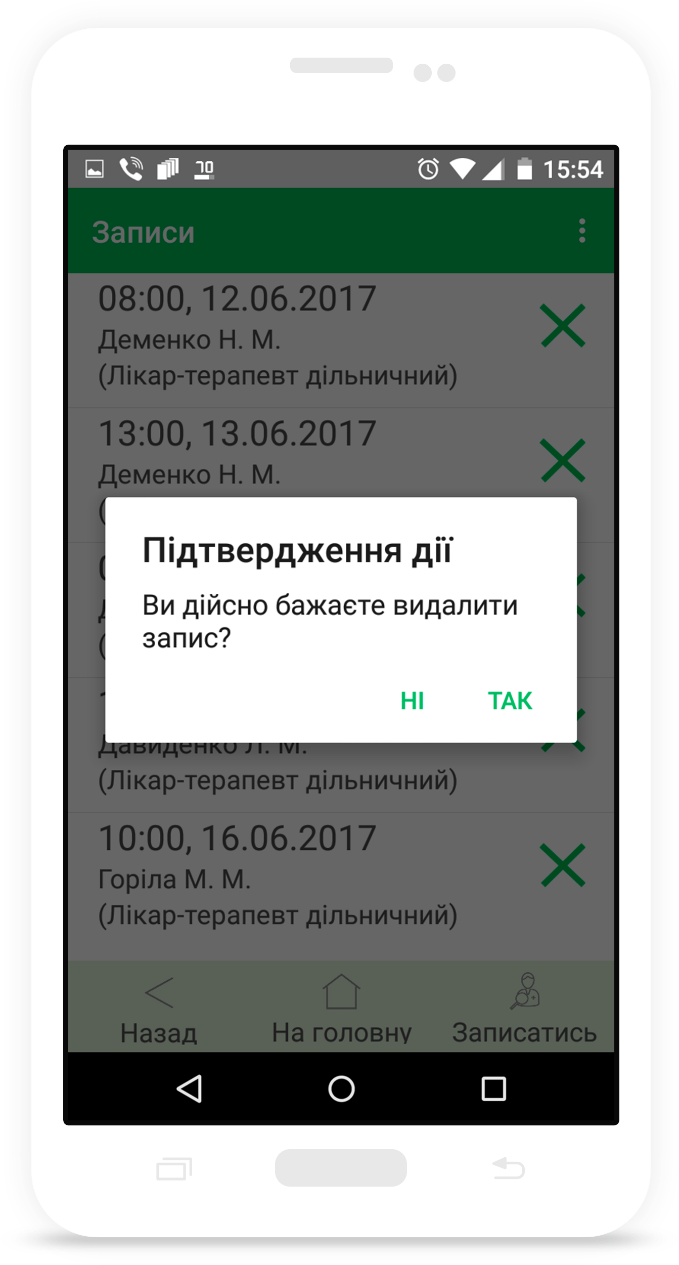 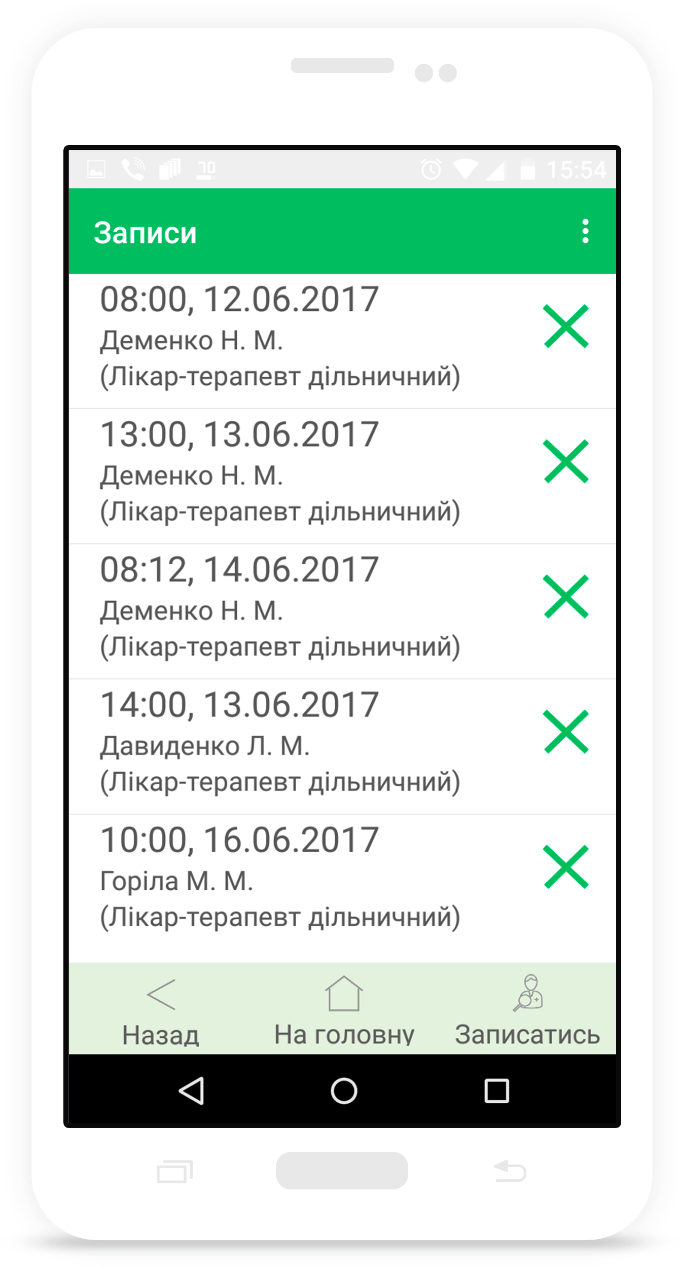 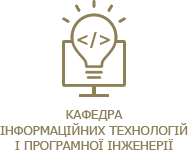 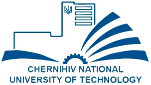 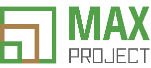 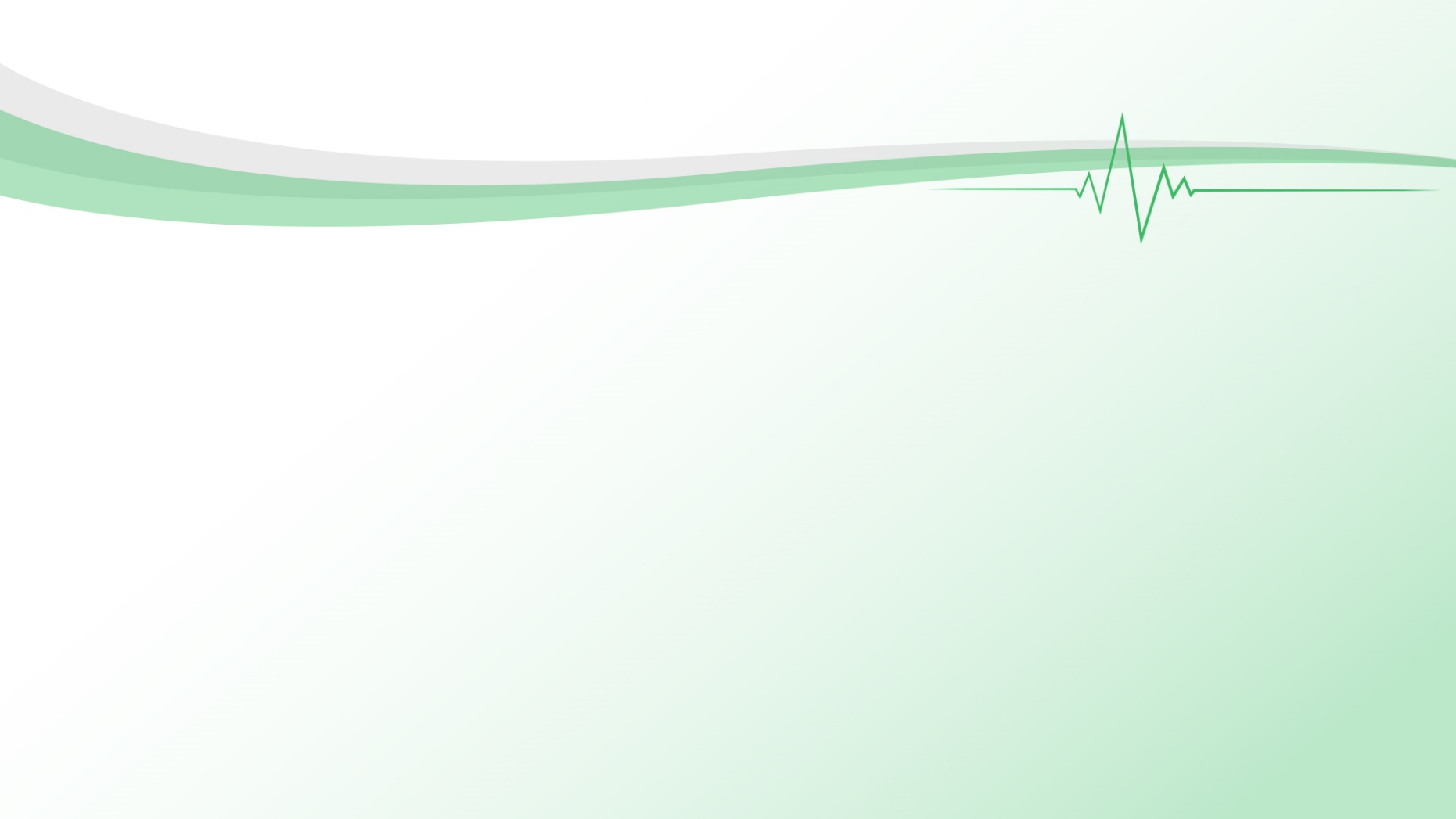 Медичні заклади
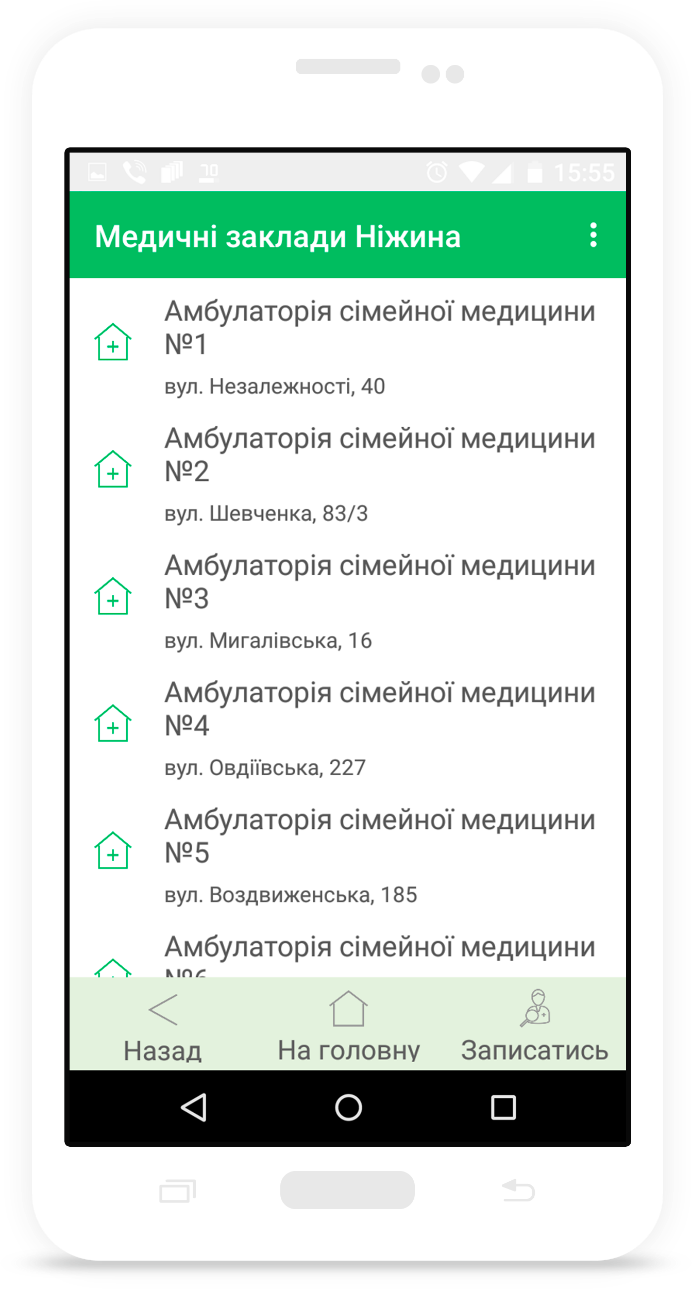 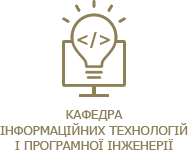 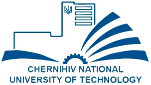 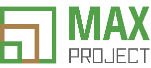 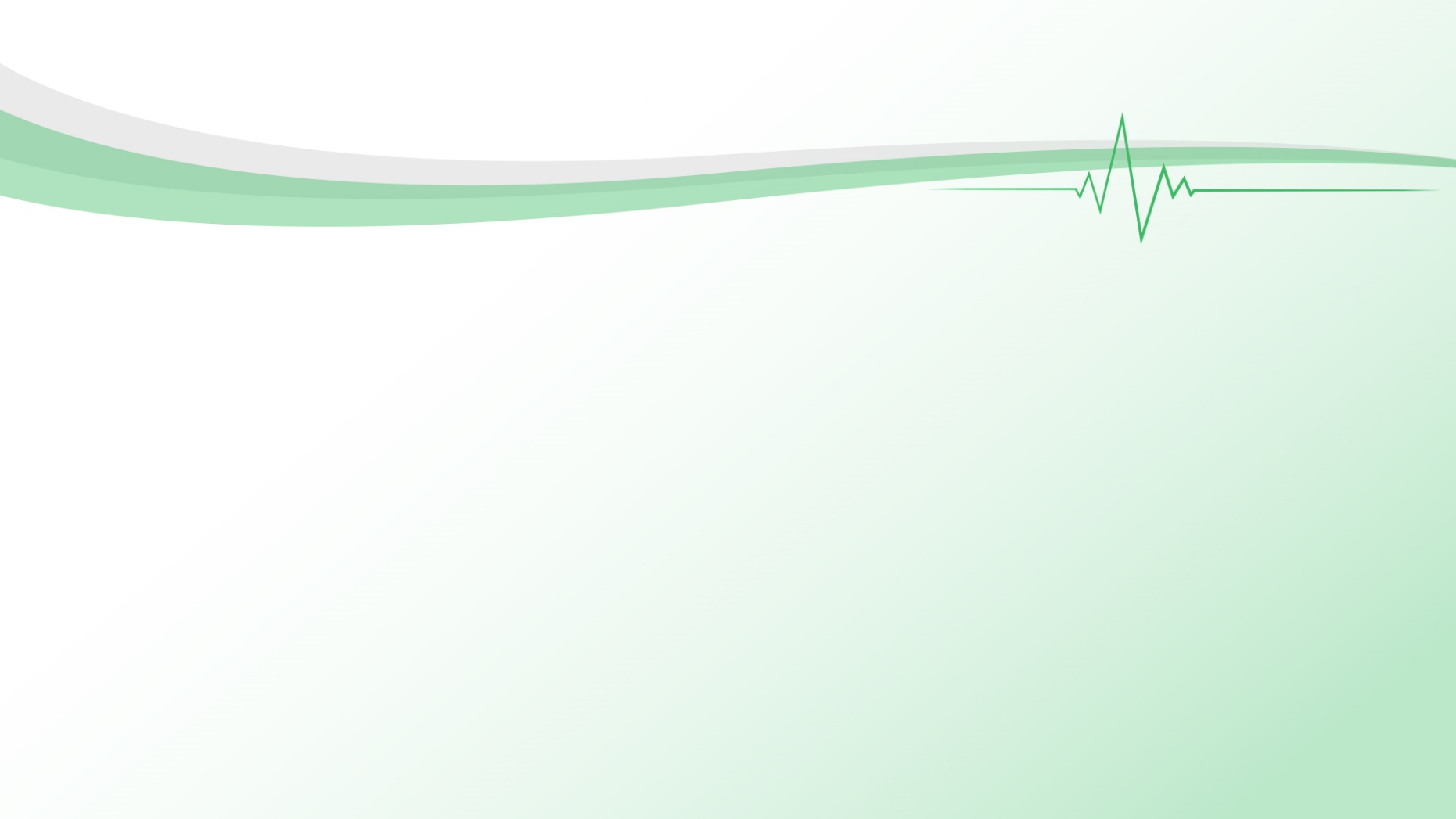 Інформація про медичний заклад
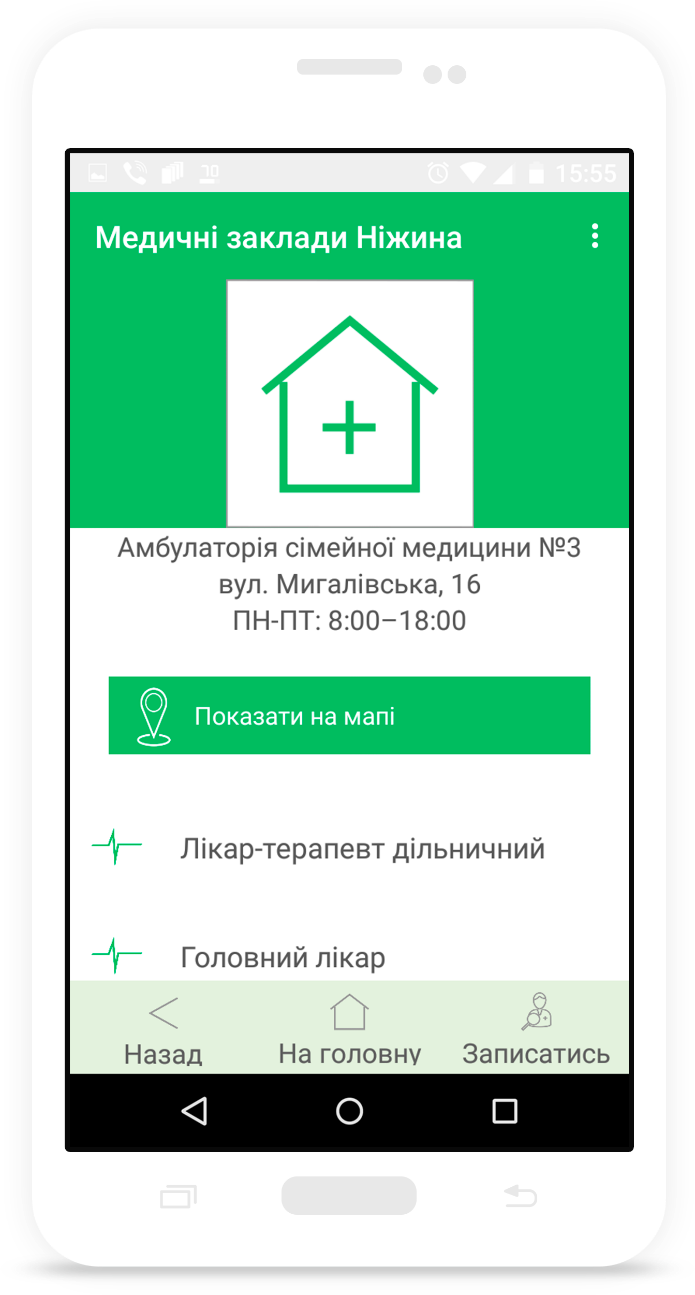 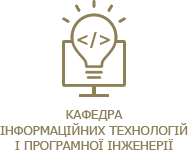 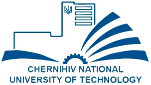 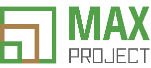 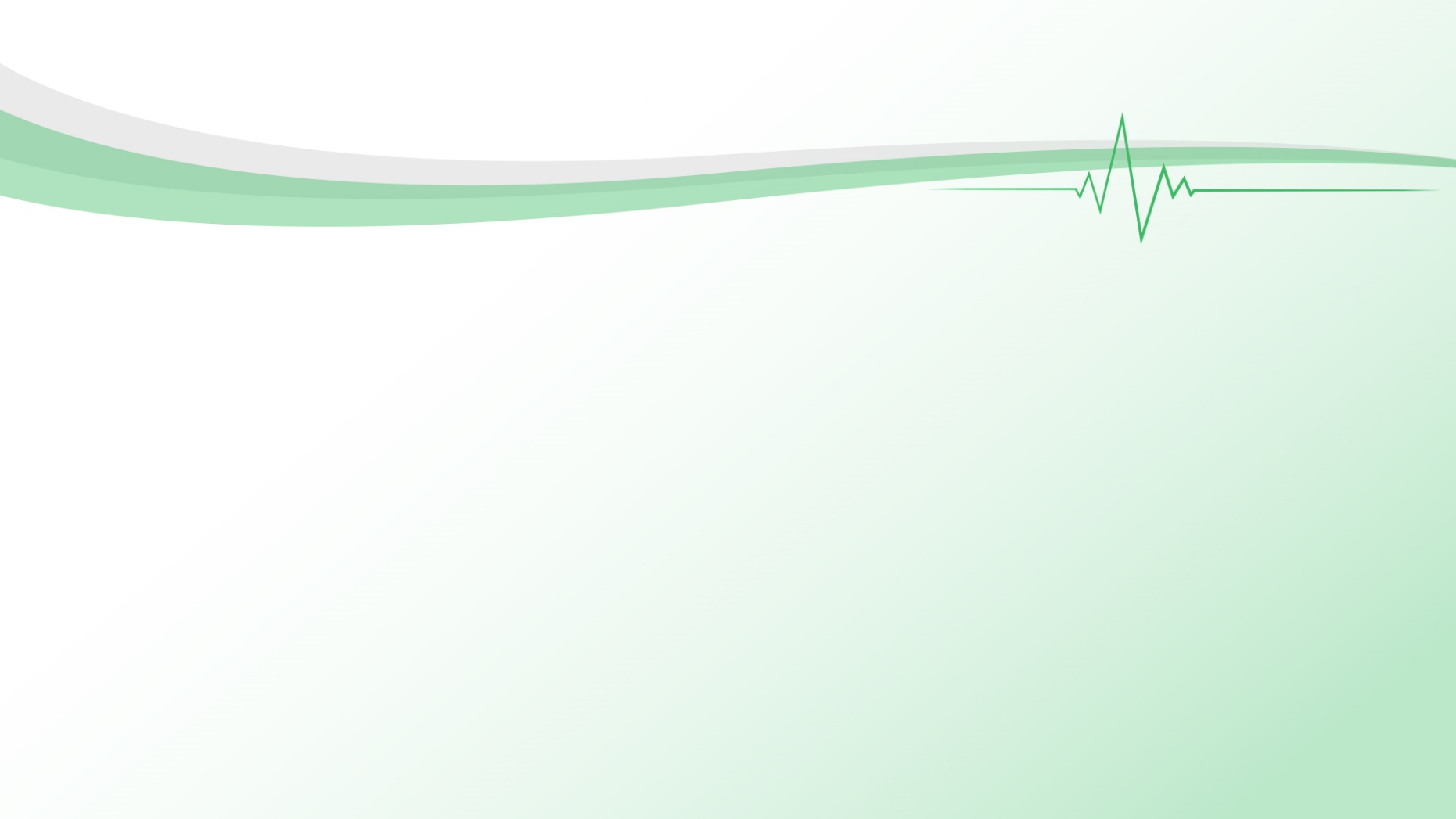 Зворотній зв’язок
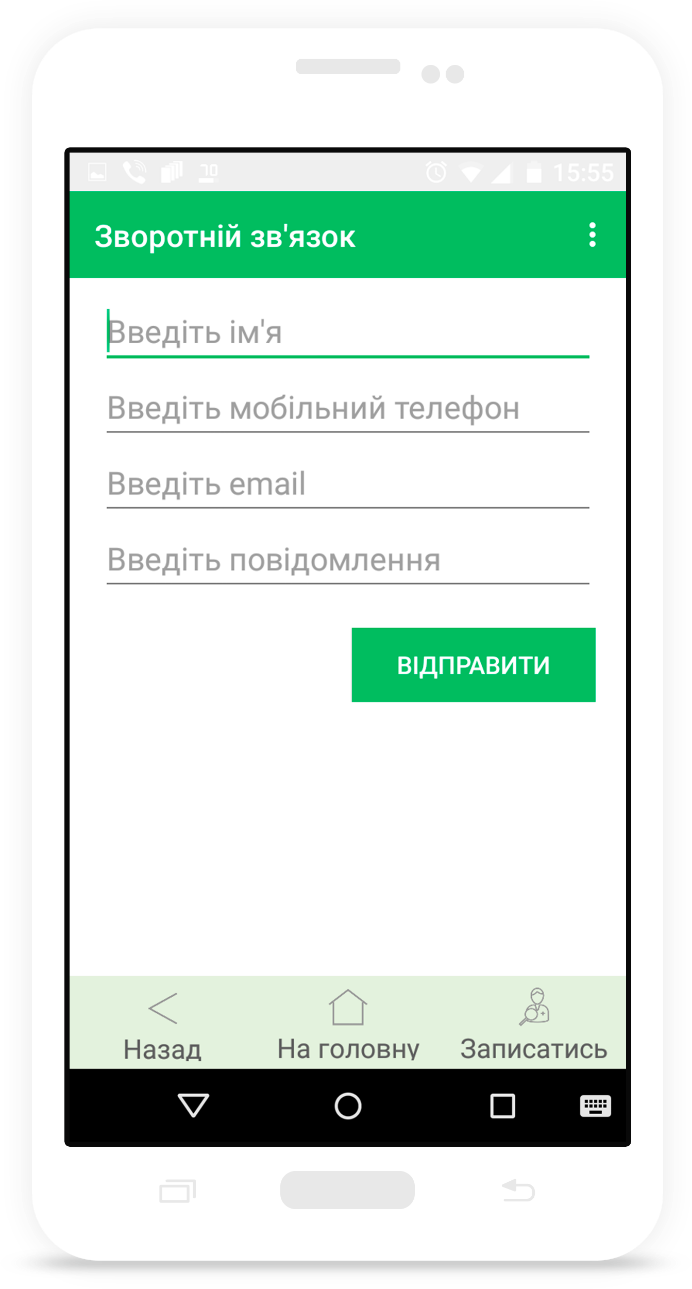 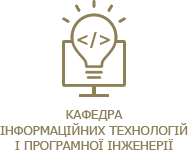 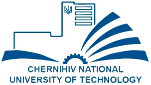 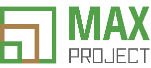 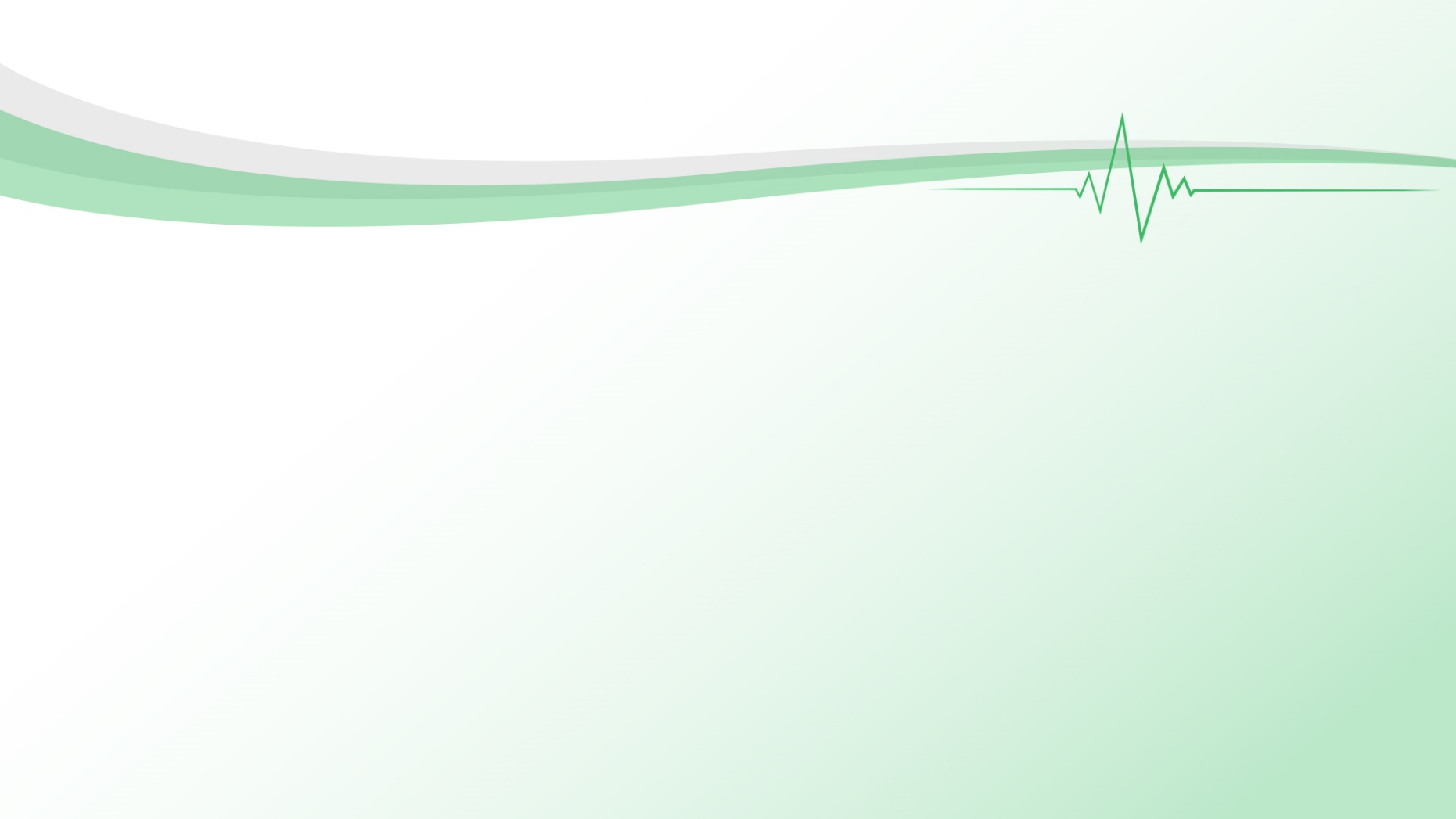 Мапа
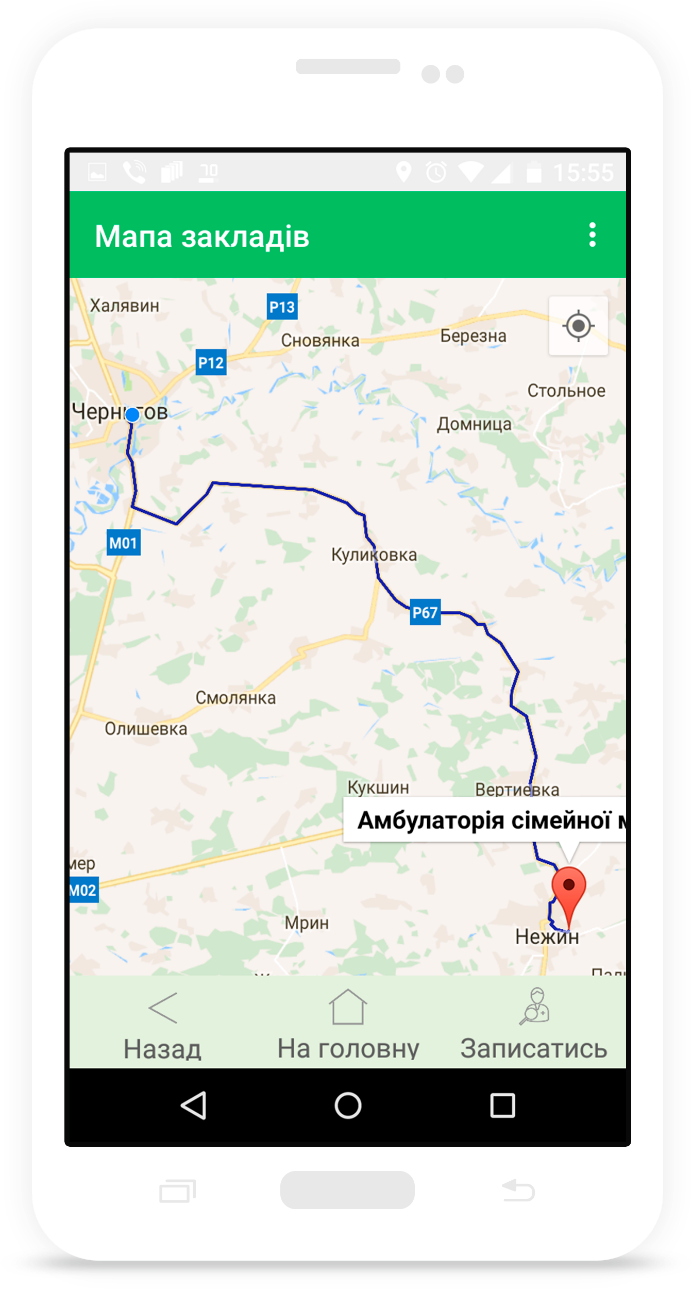 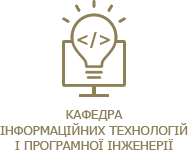 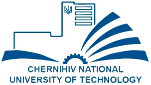 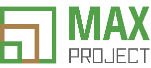 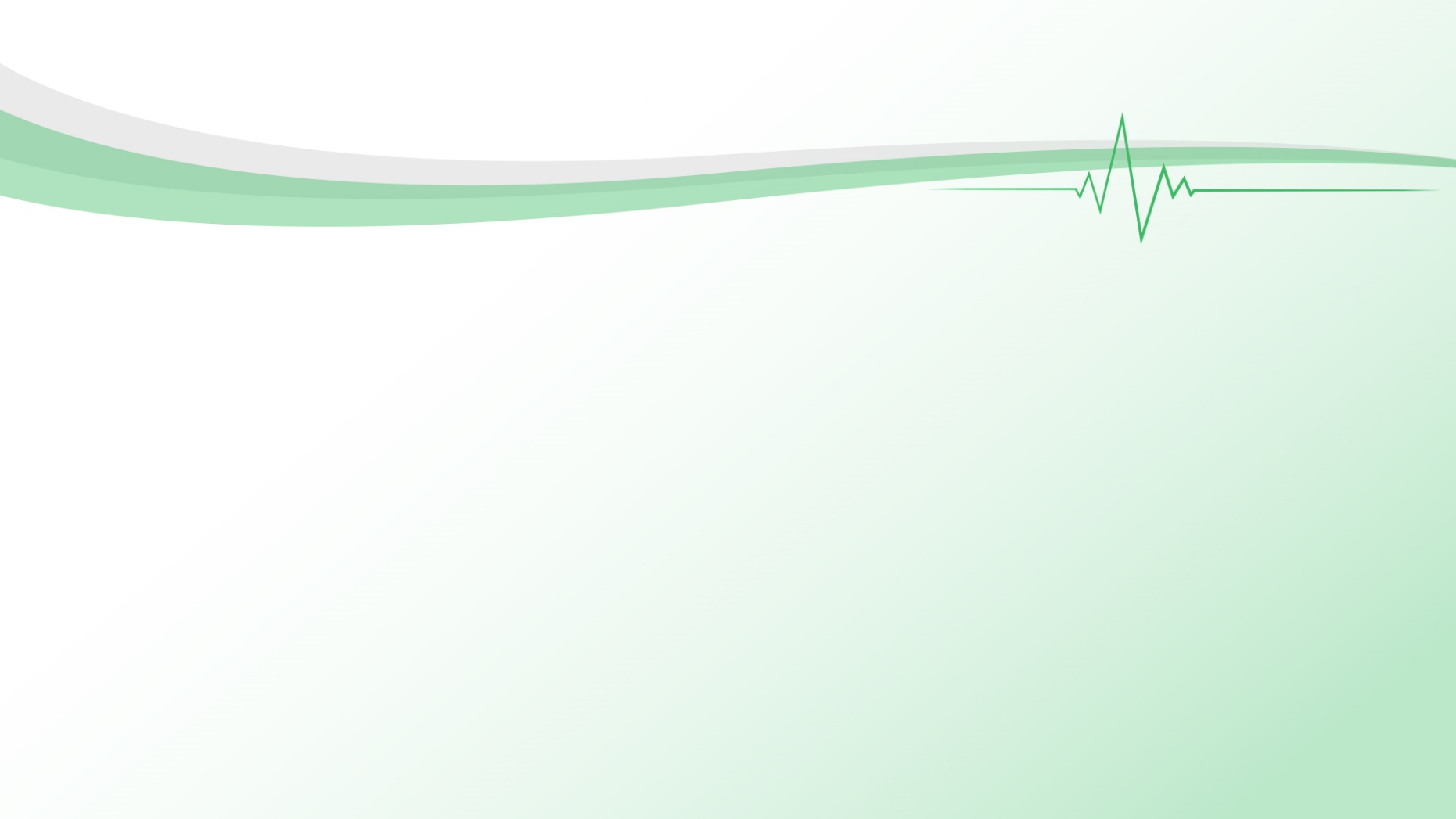 Довідкова інформація
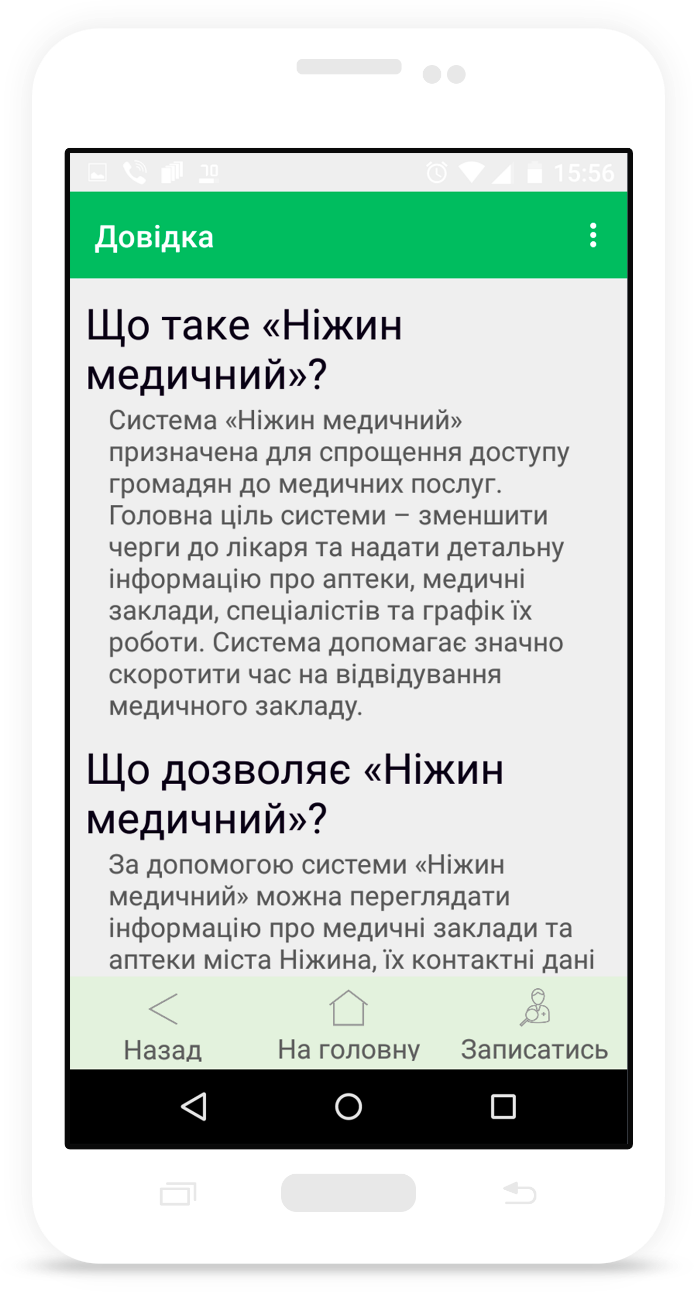 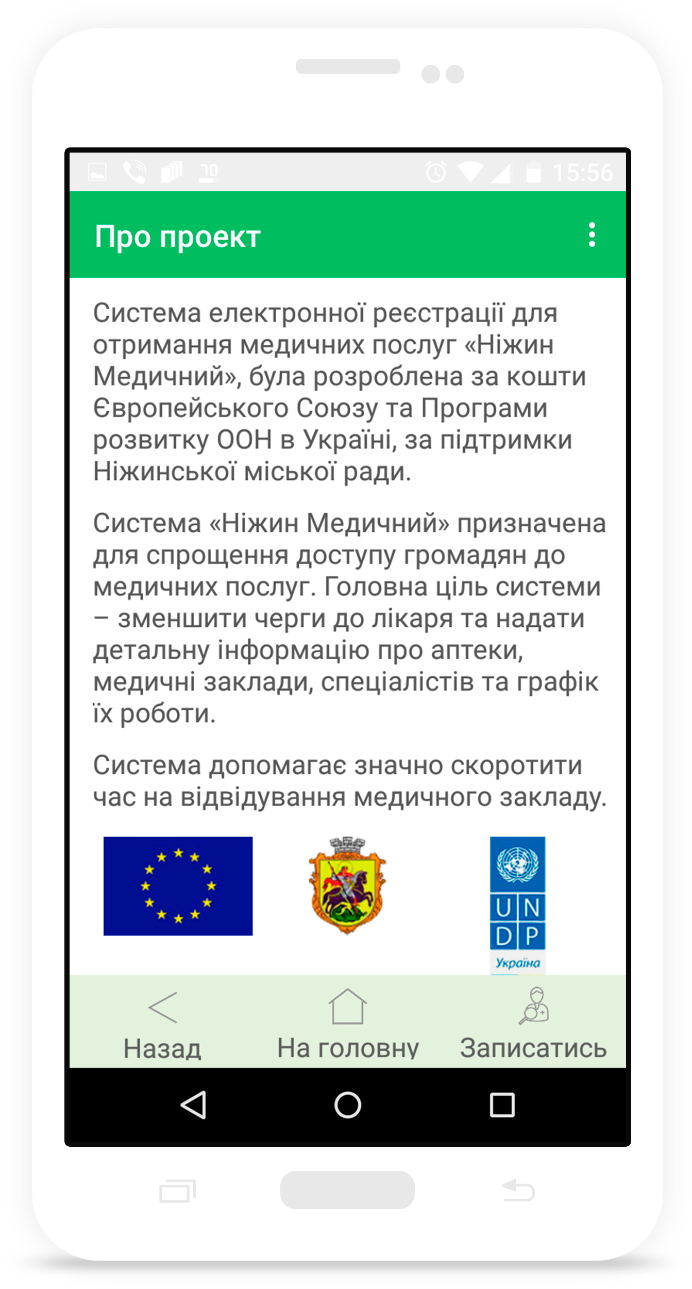 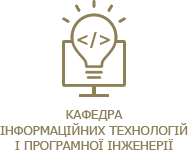 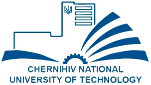 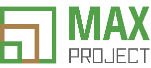 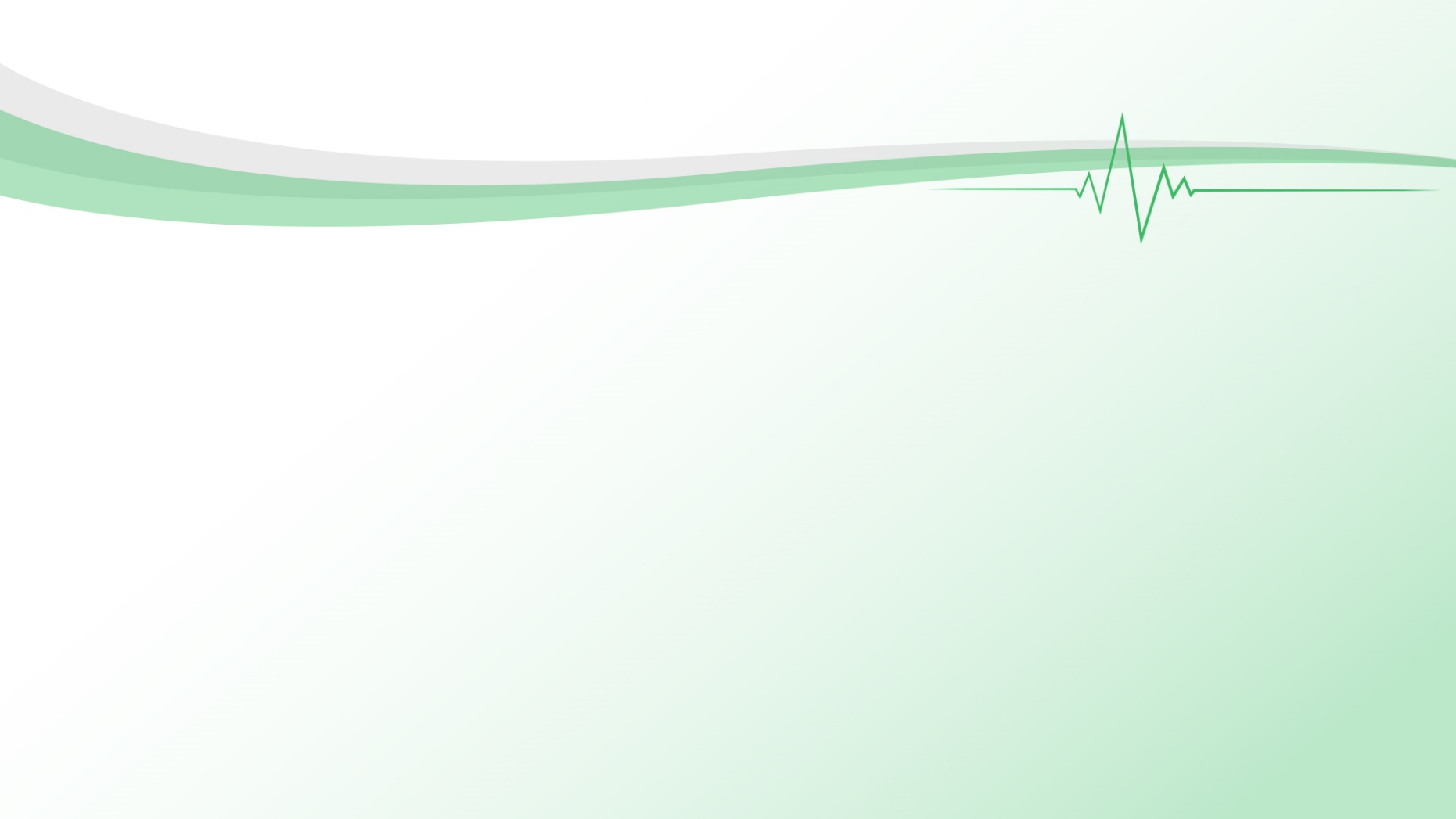 Реєстратура
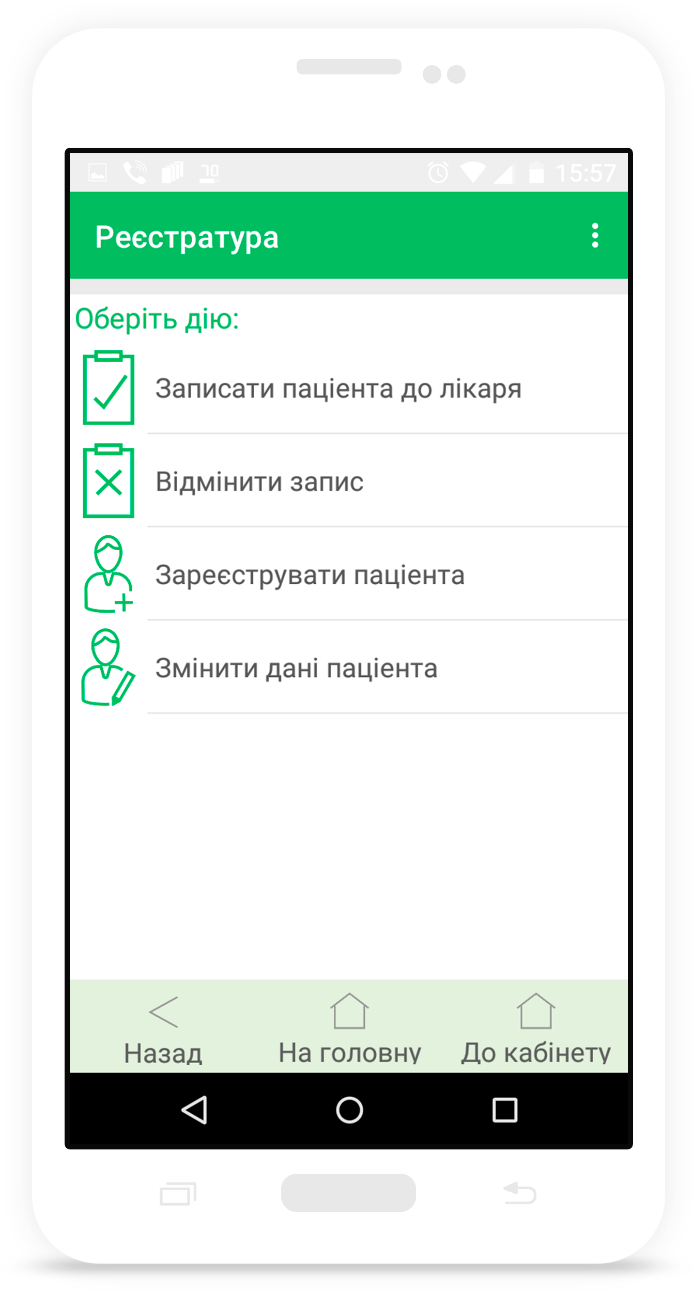 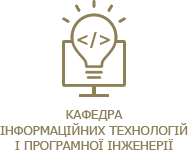 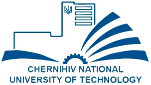 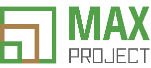 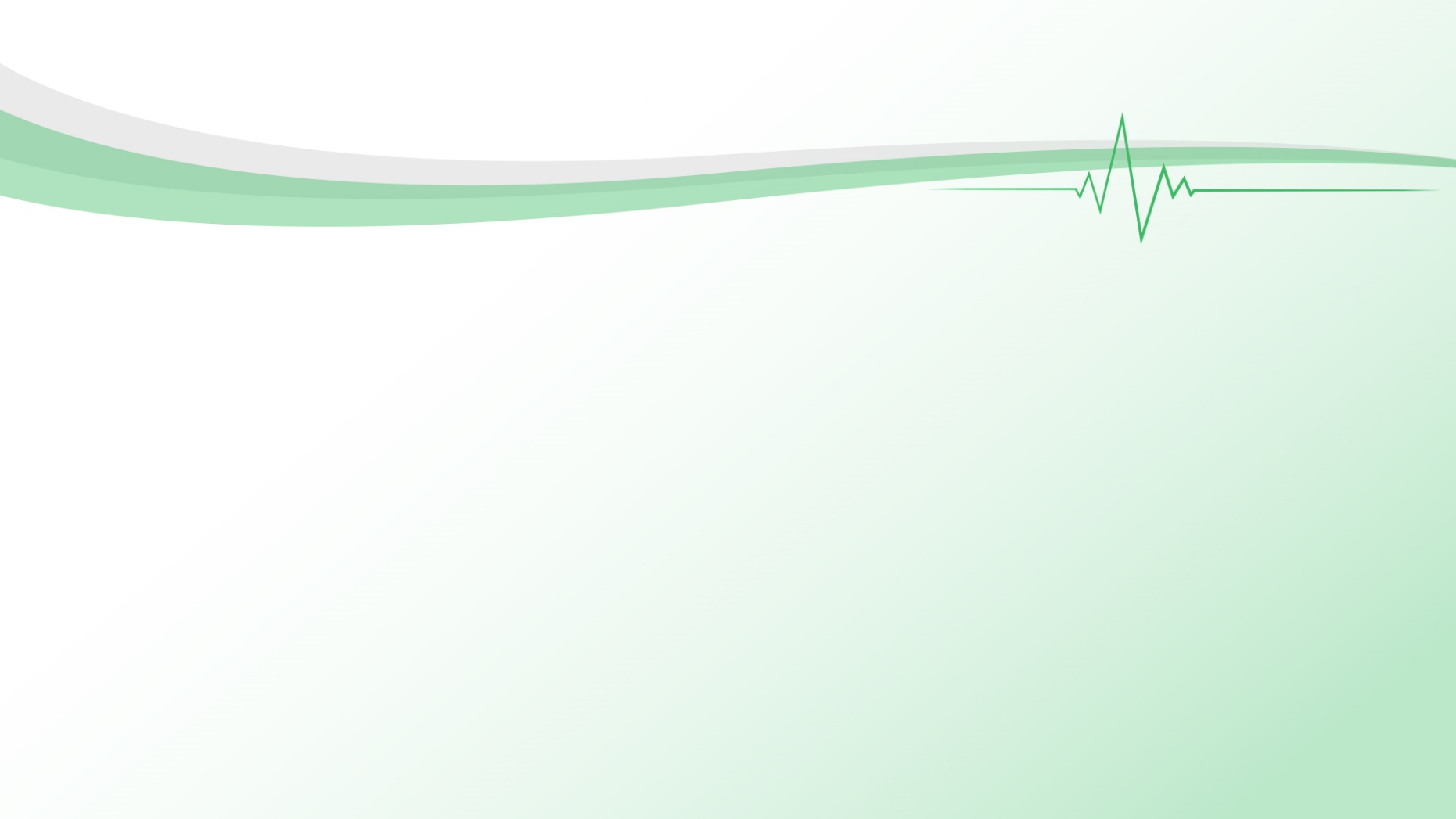 Кабінет лікаря
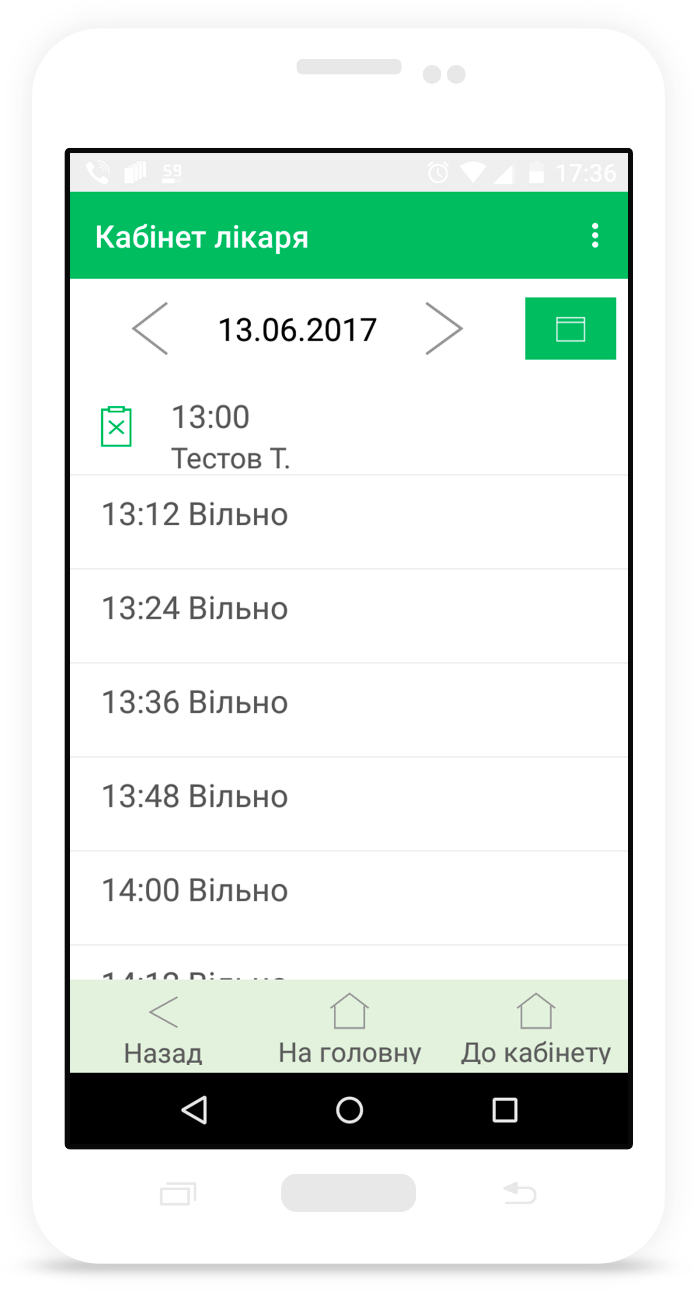 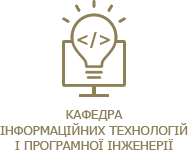 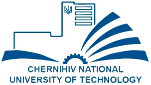 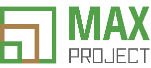 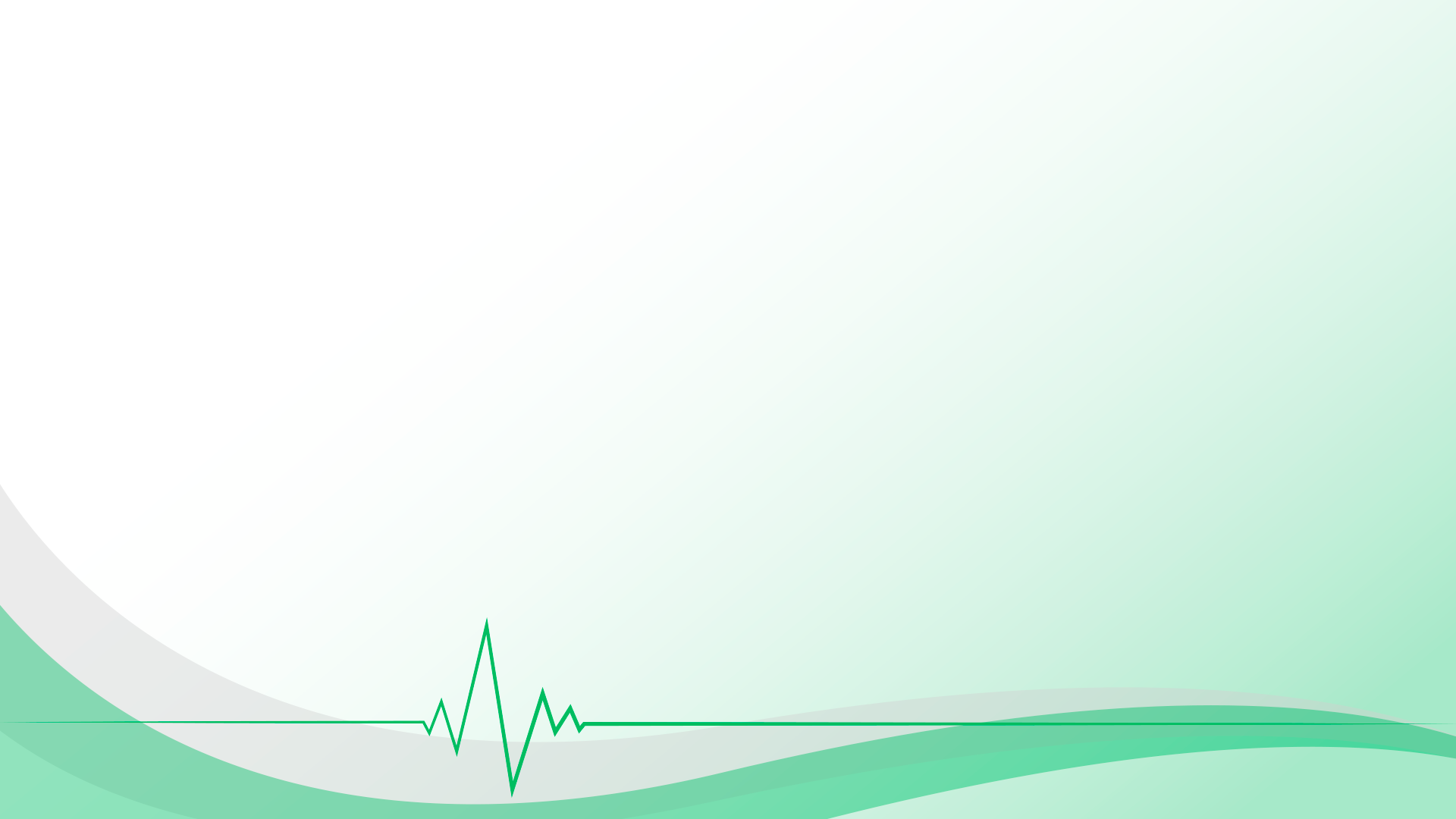 Дякую за увагу!
Система електронної реєстрації для отримання медичних послуг «Ніжин Медичний» була розроблена за кошти Європейського Союзу та Програми розвитку ООН в Україні, за підтримки Ніжинської міської ради

Розробники системи: Кафедра програмної інженерії ЧДТУ та компанії MaxProject.

Тел.: +38 (050) 289 80 13
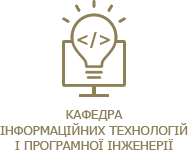 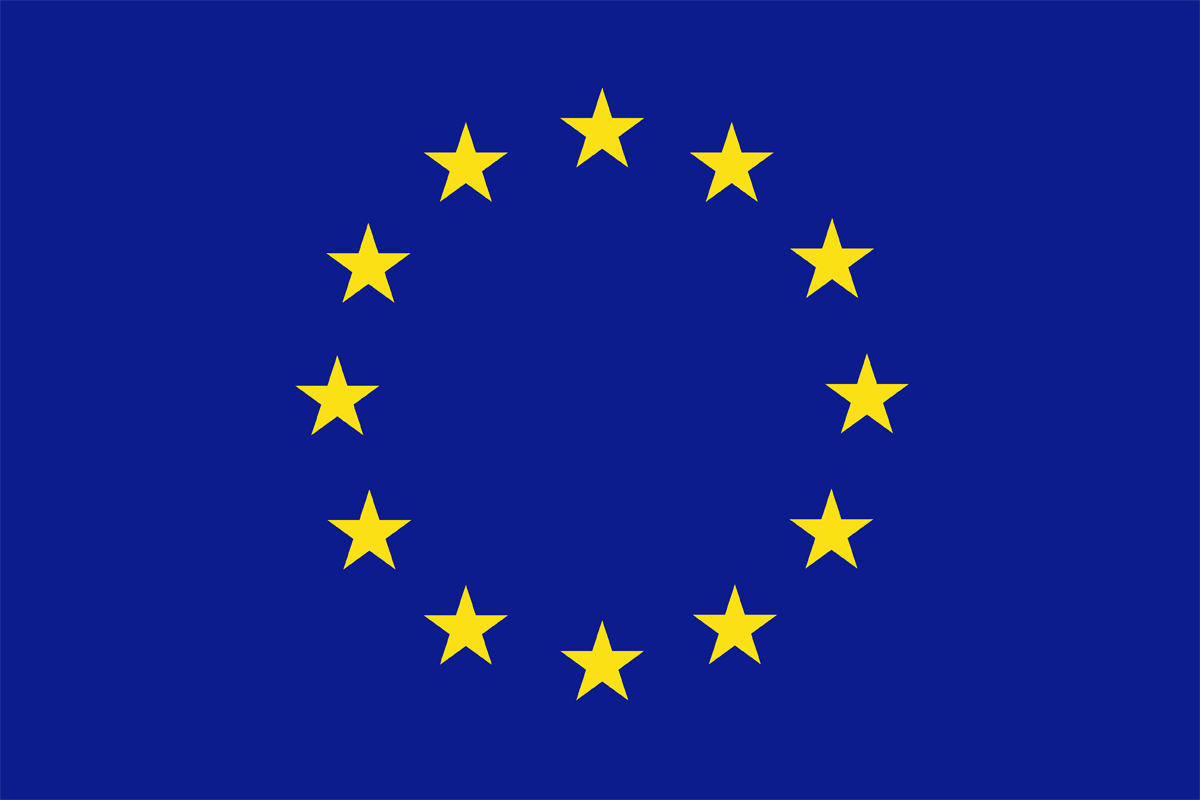 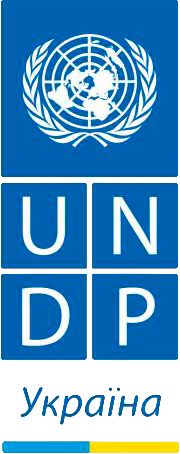 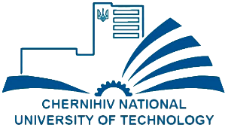 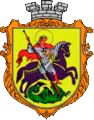 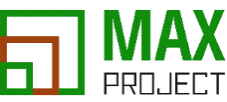